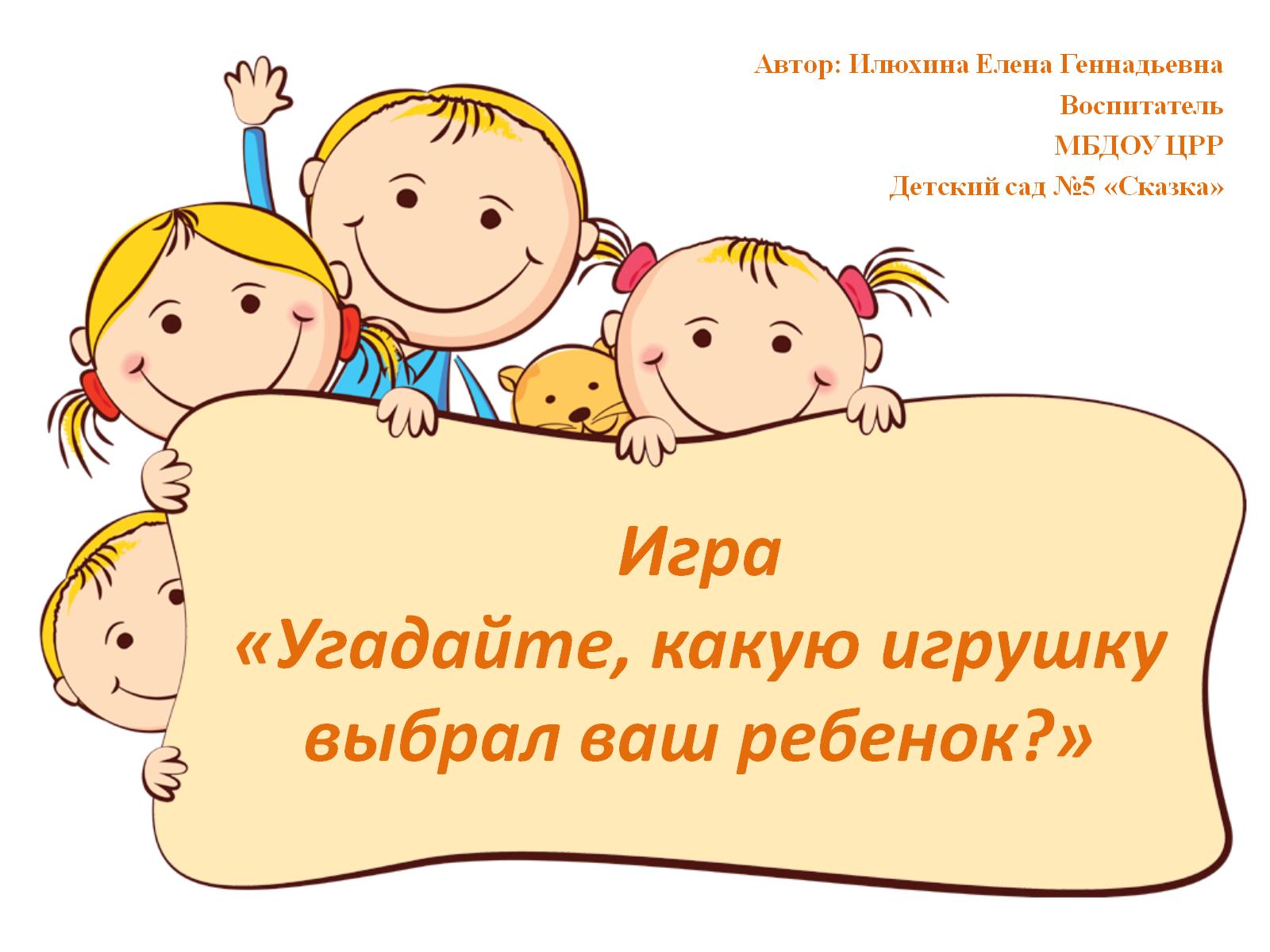 Игра«Угадайте, какую игрушку выбрал ваш ребенок?»
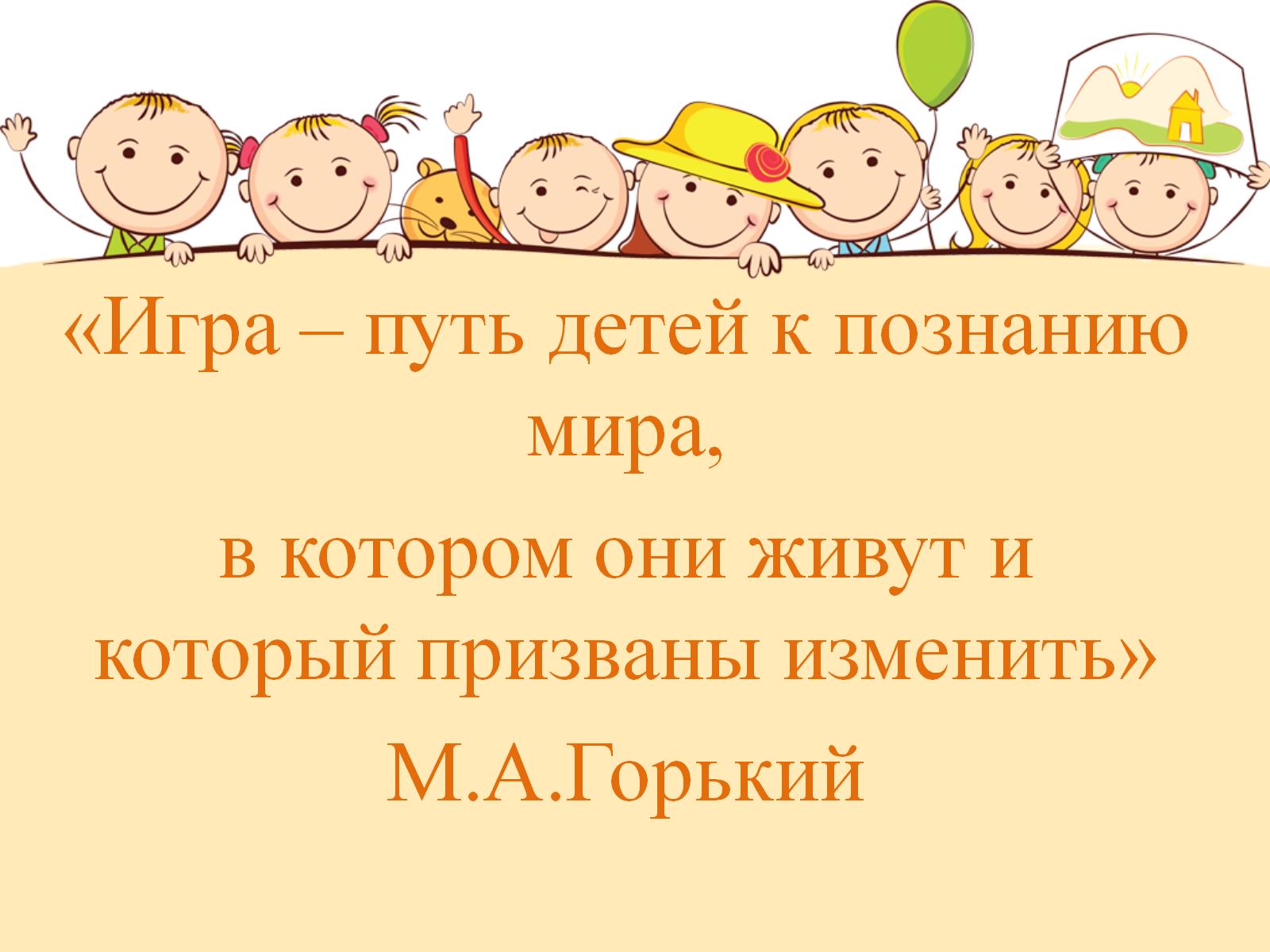 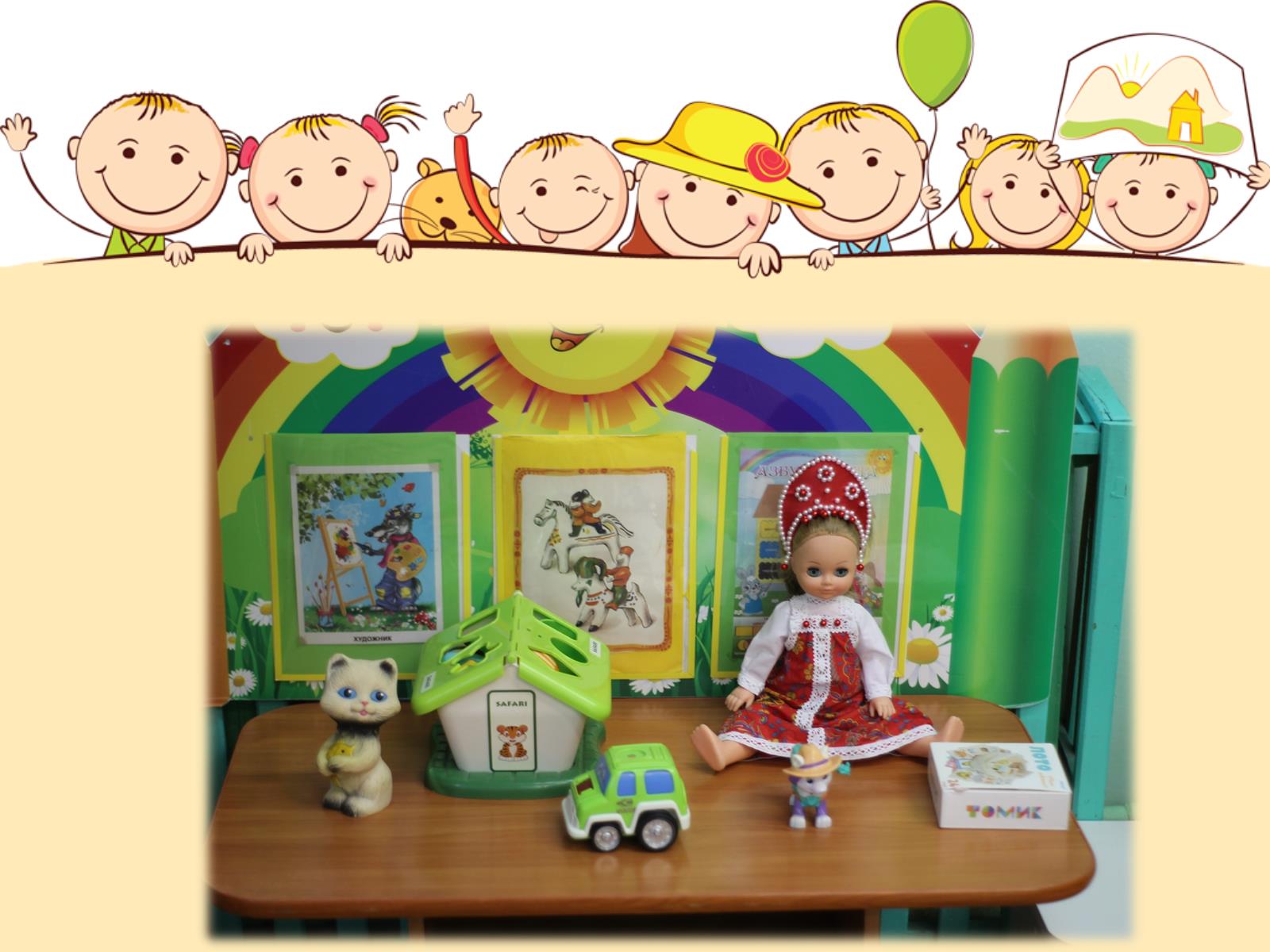 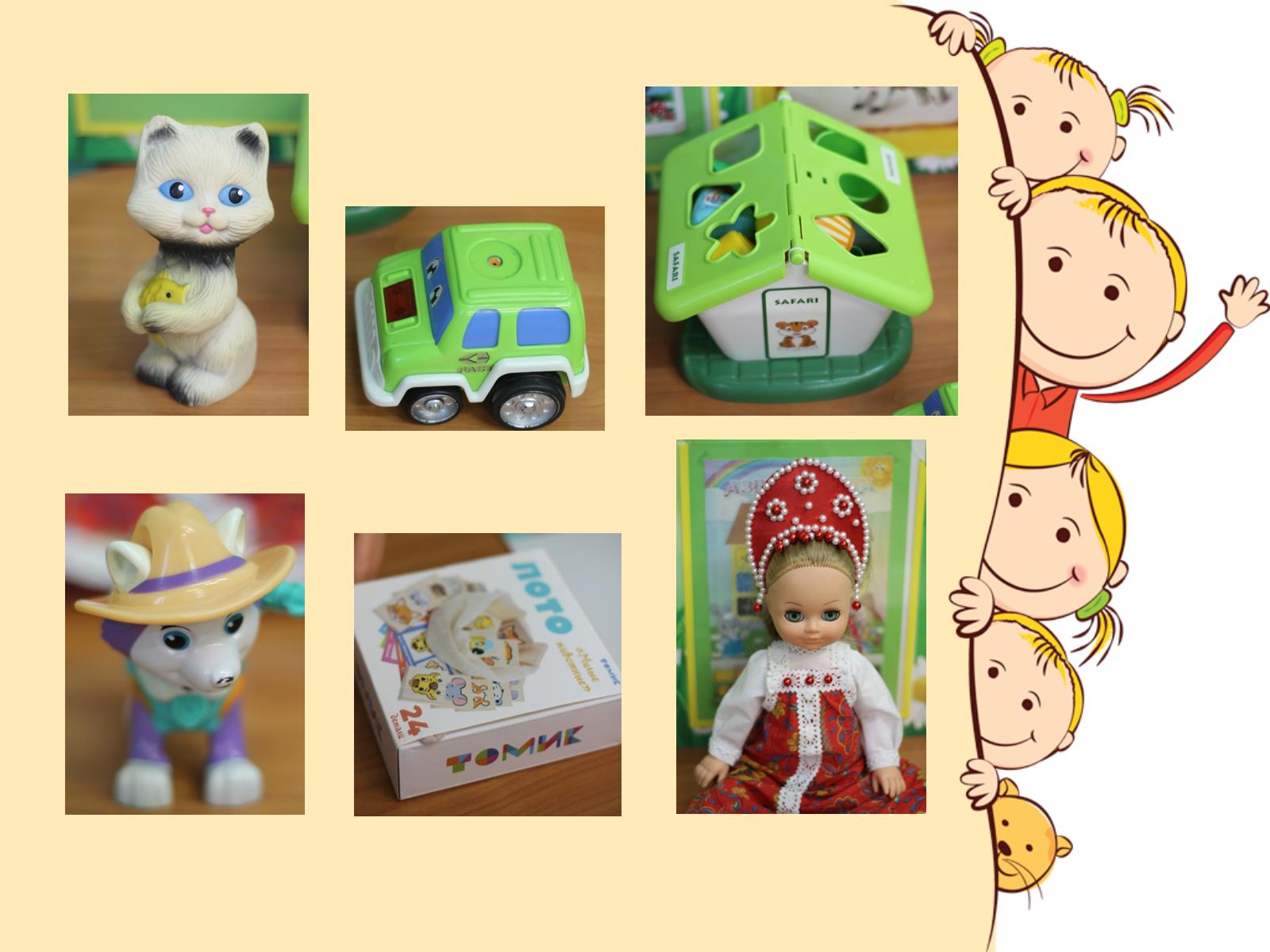 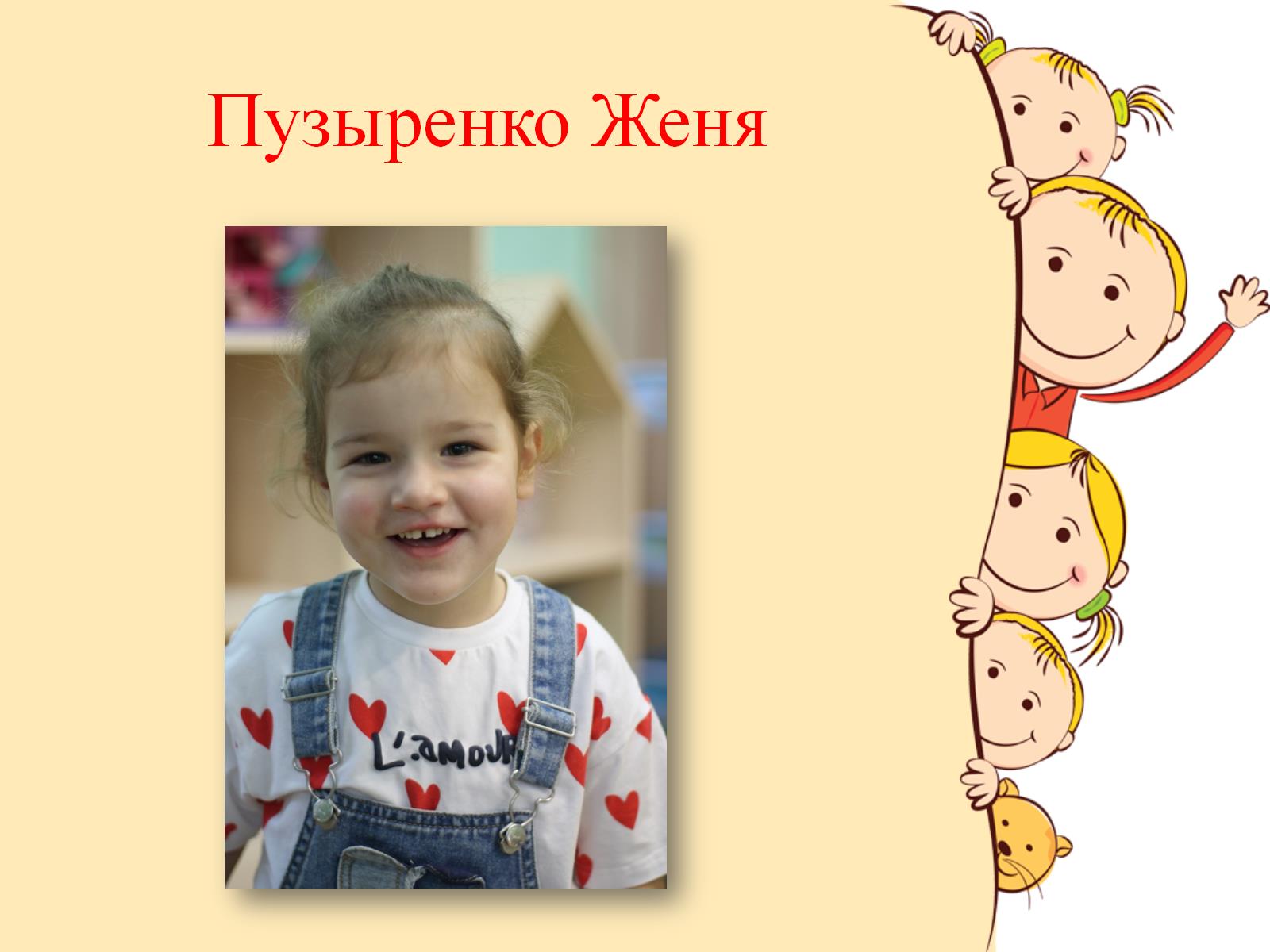 Пузыренко Женя
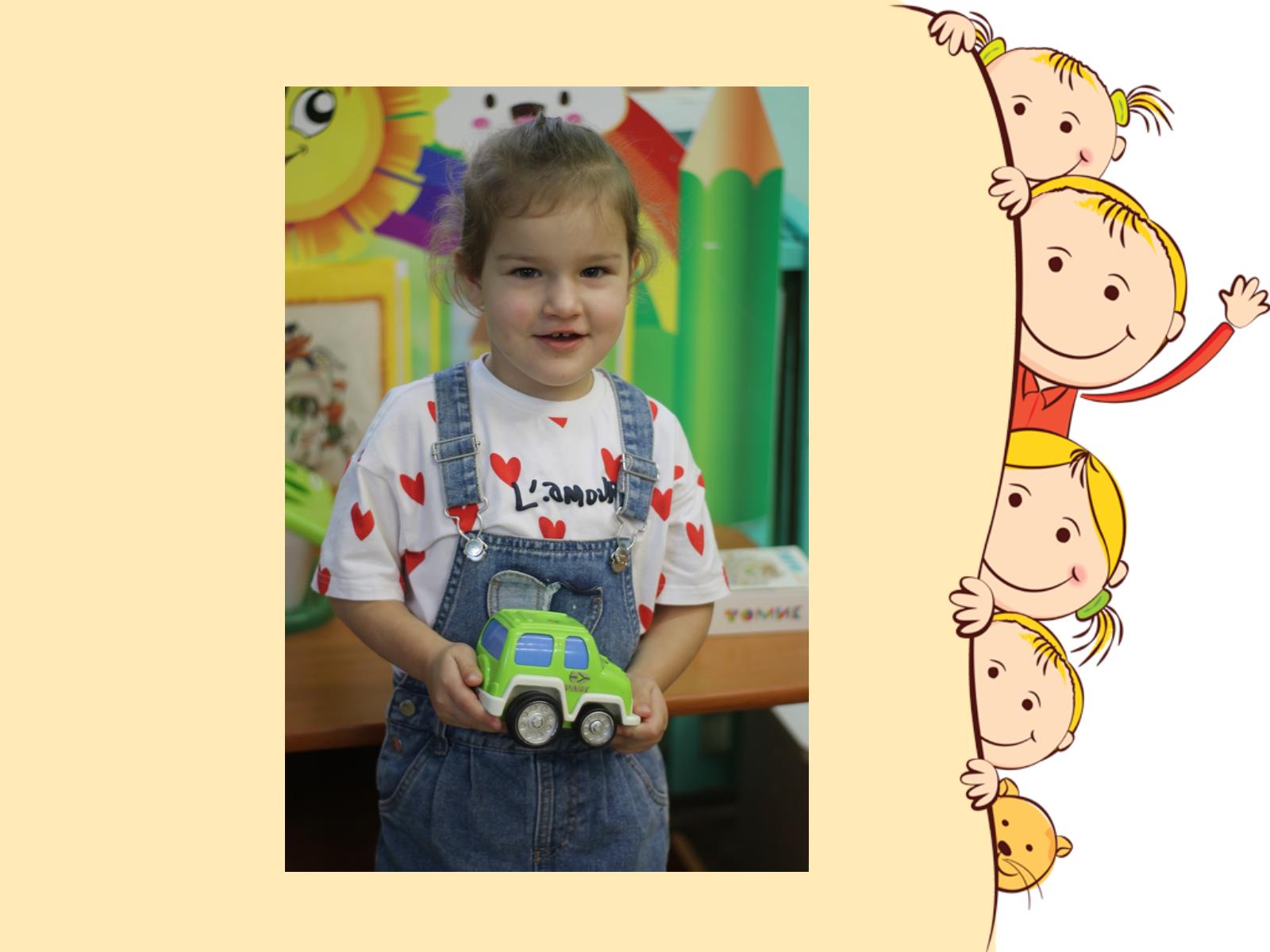 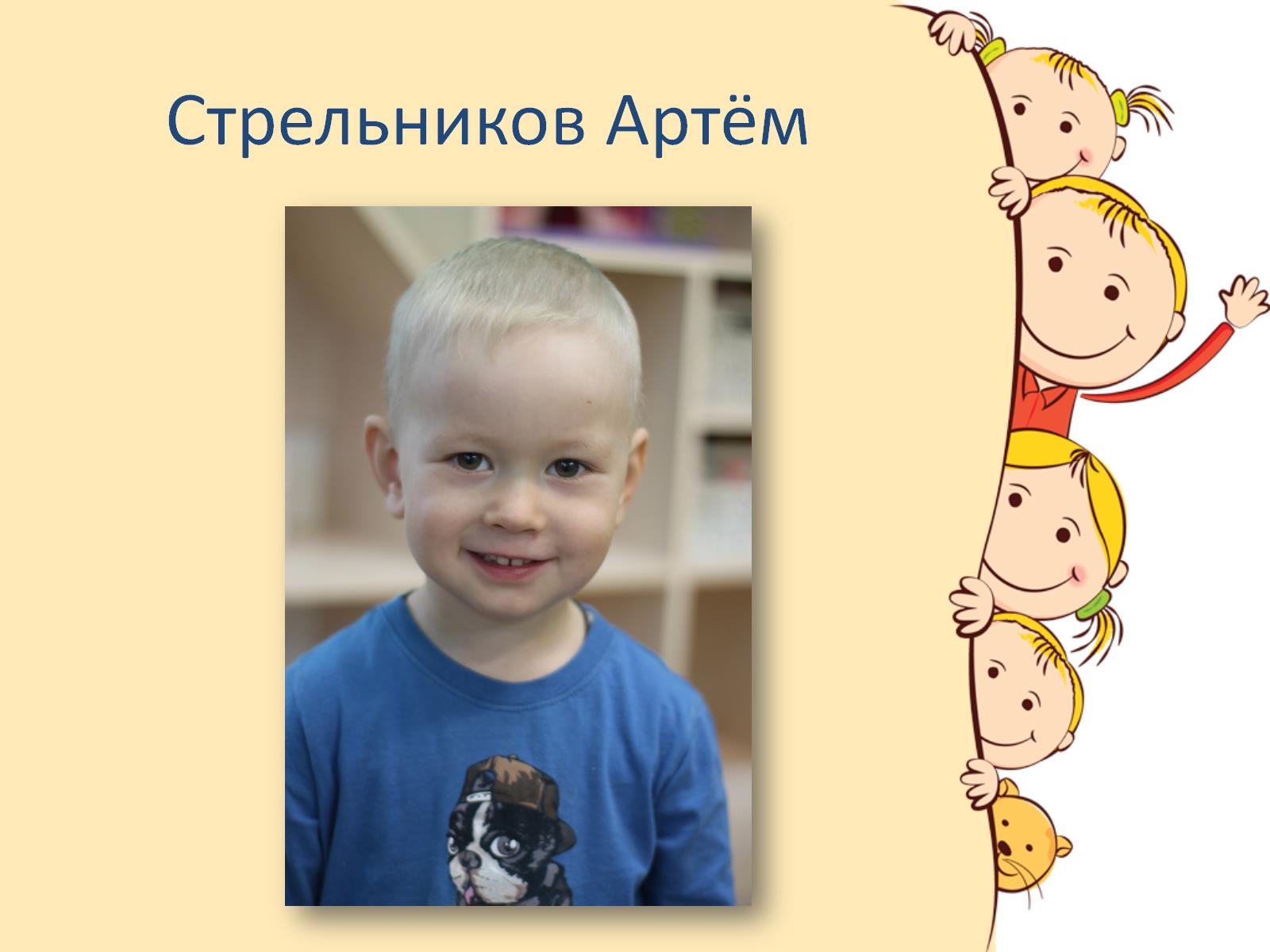 Стрельников Артём
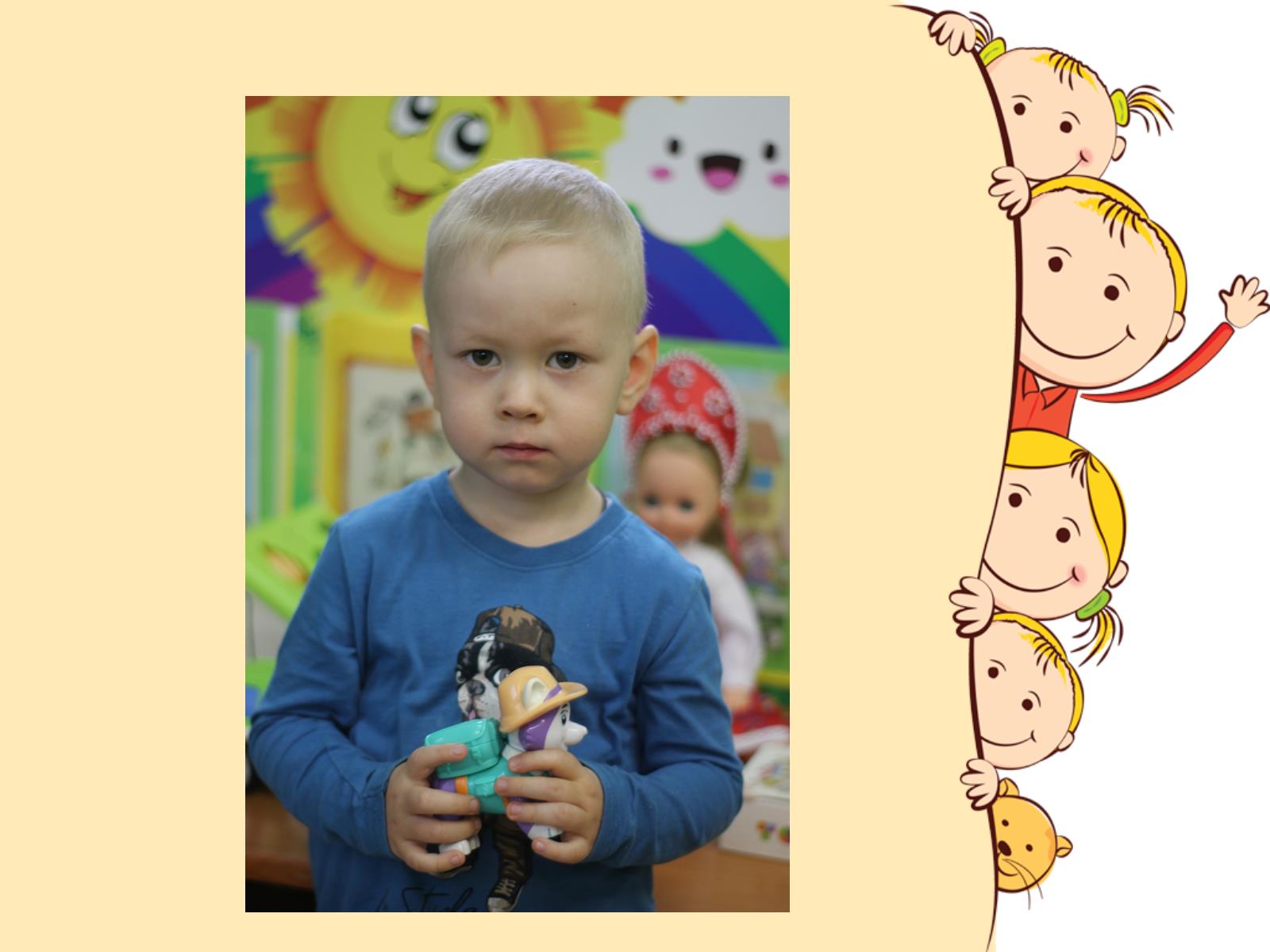 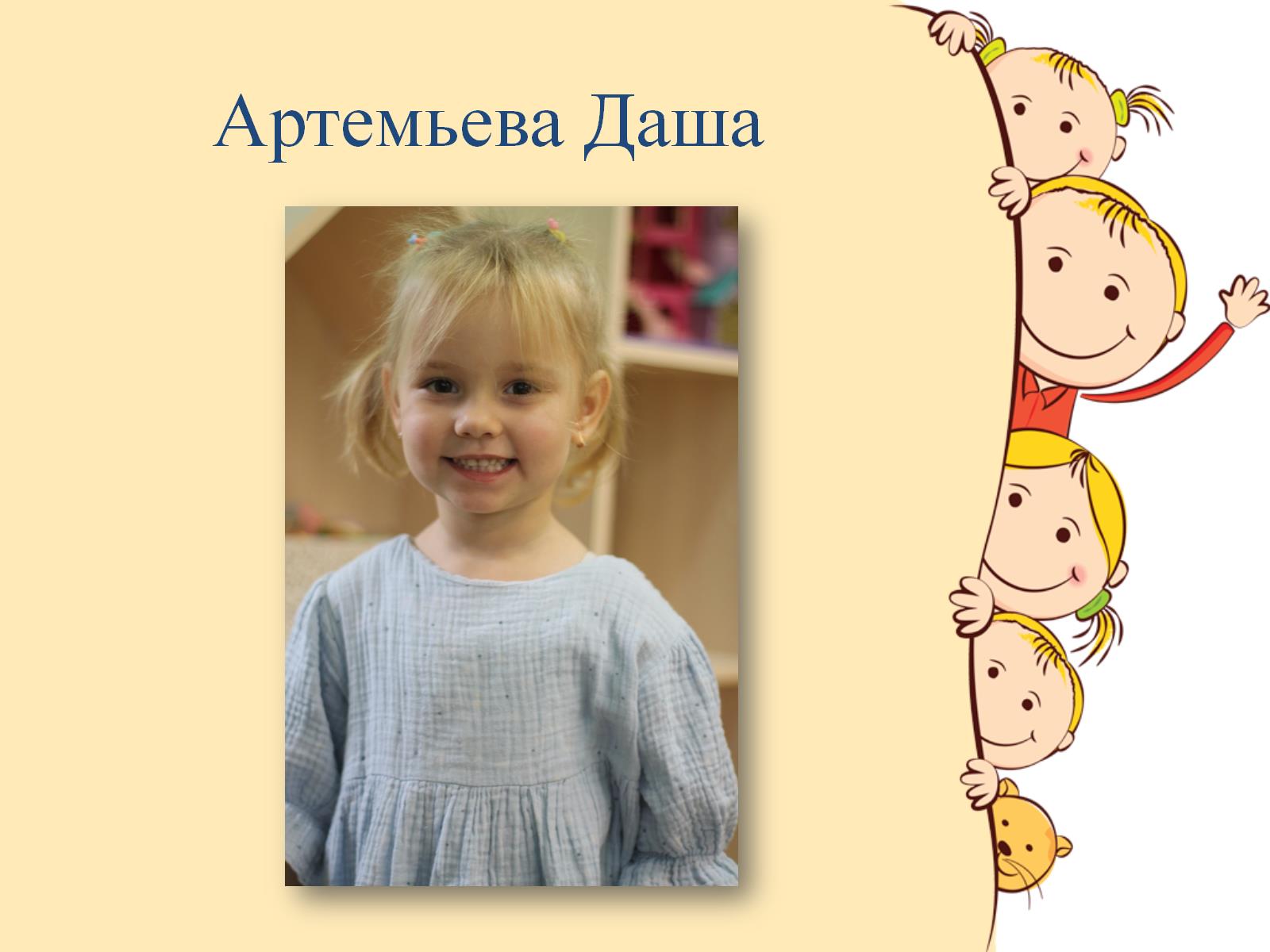 Артемьева Даша
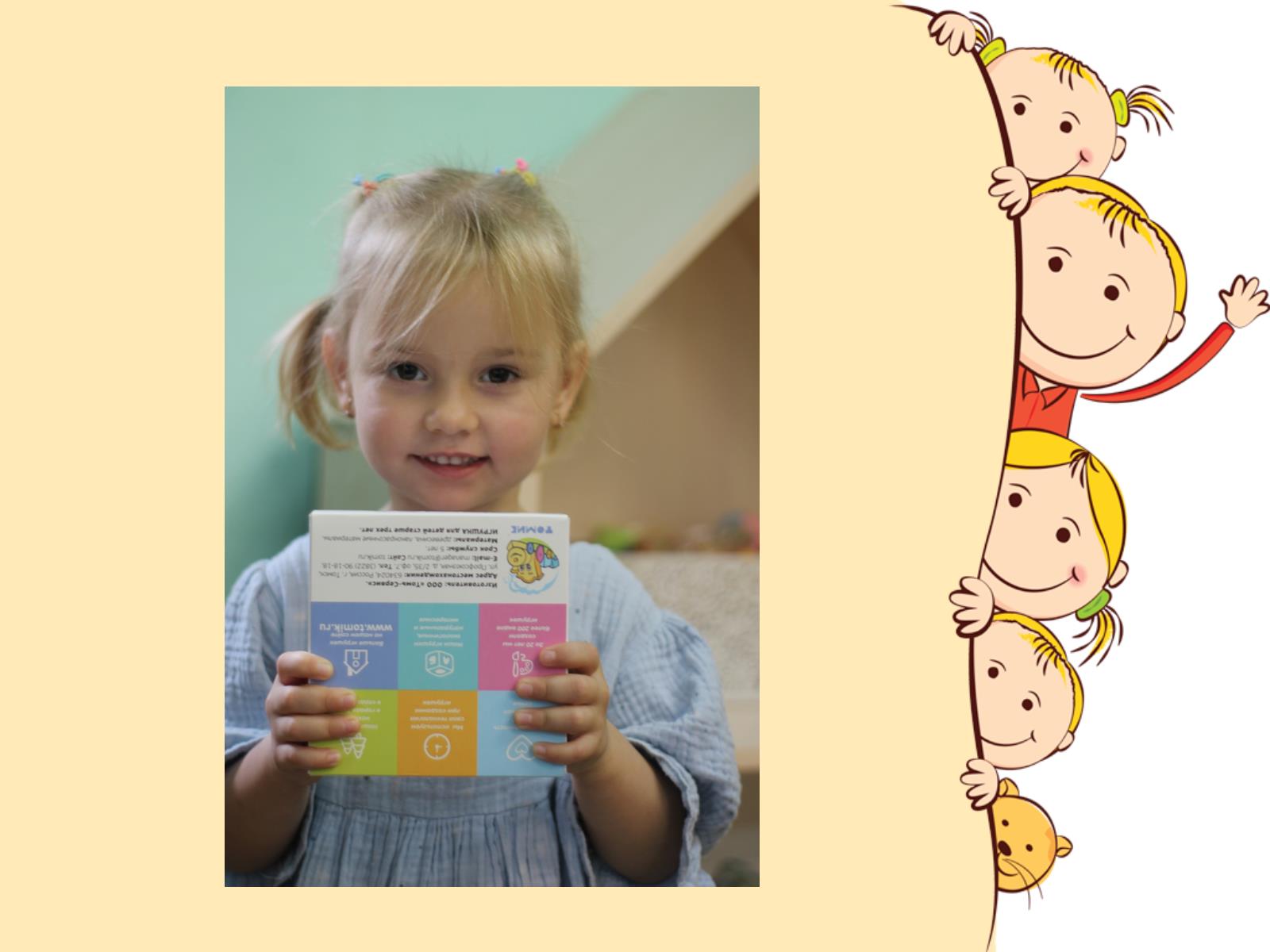 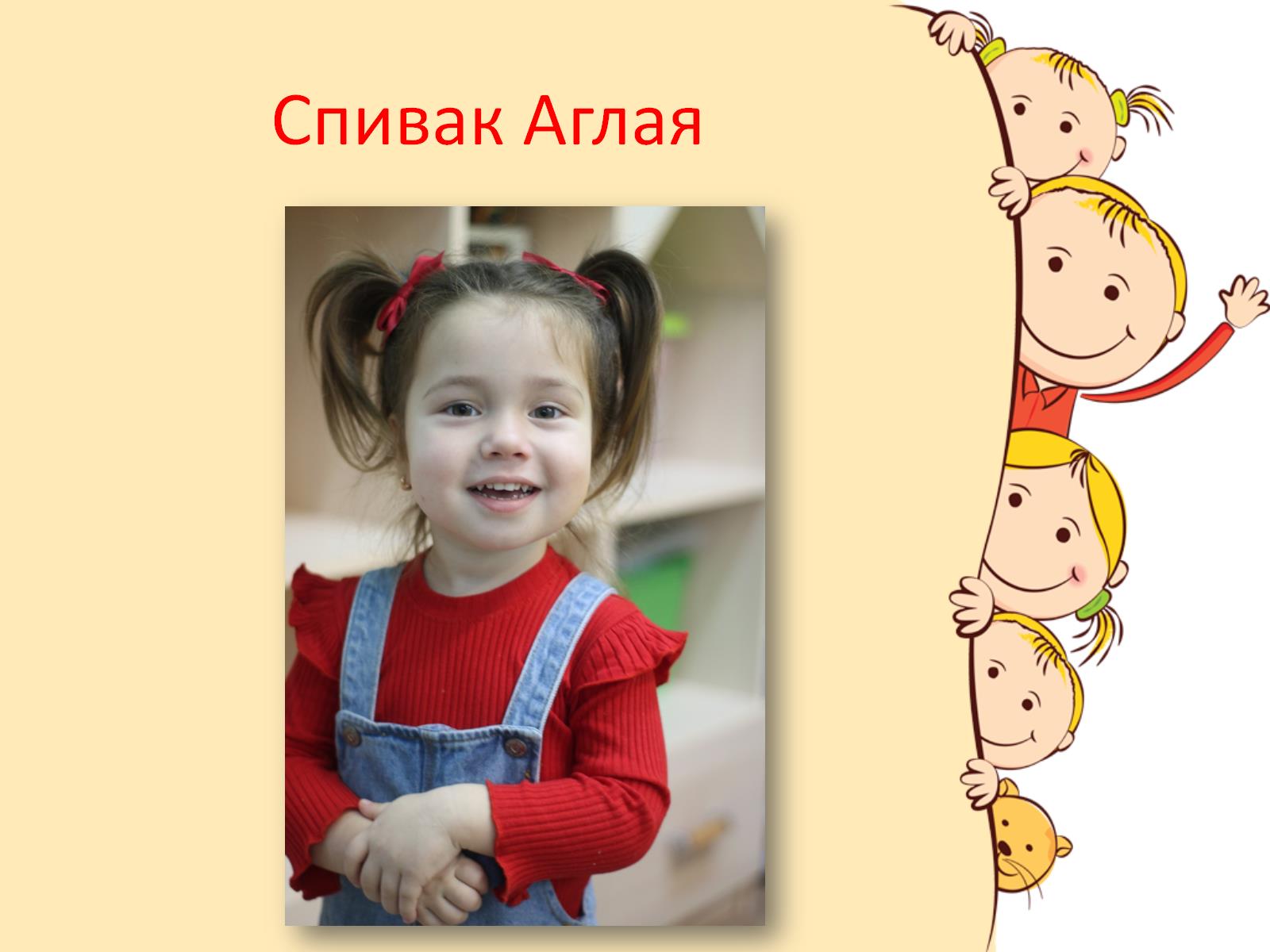 Спивак Аглая
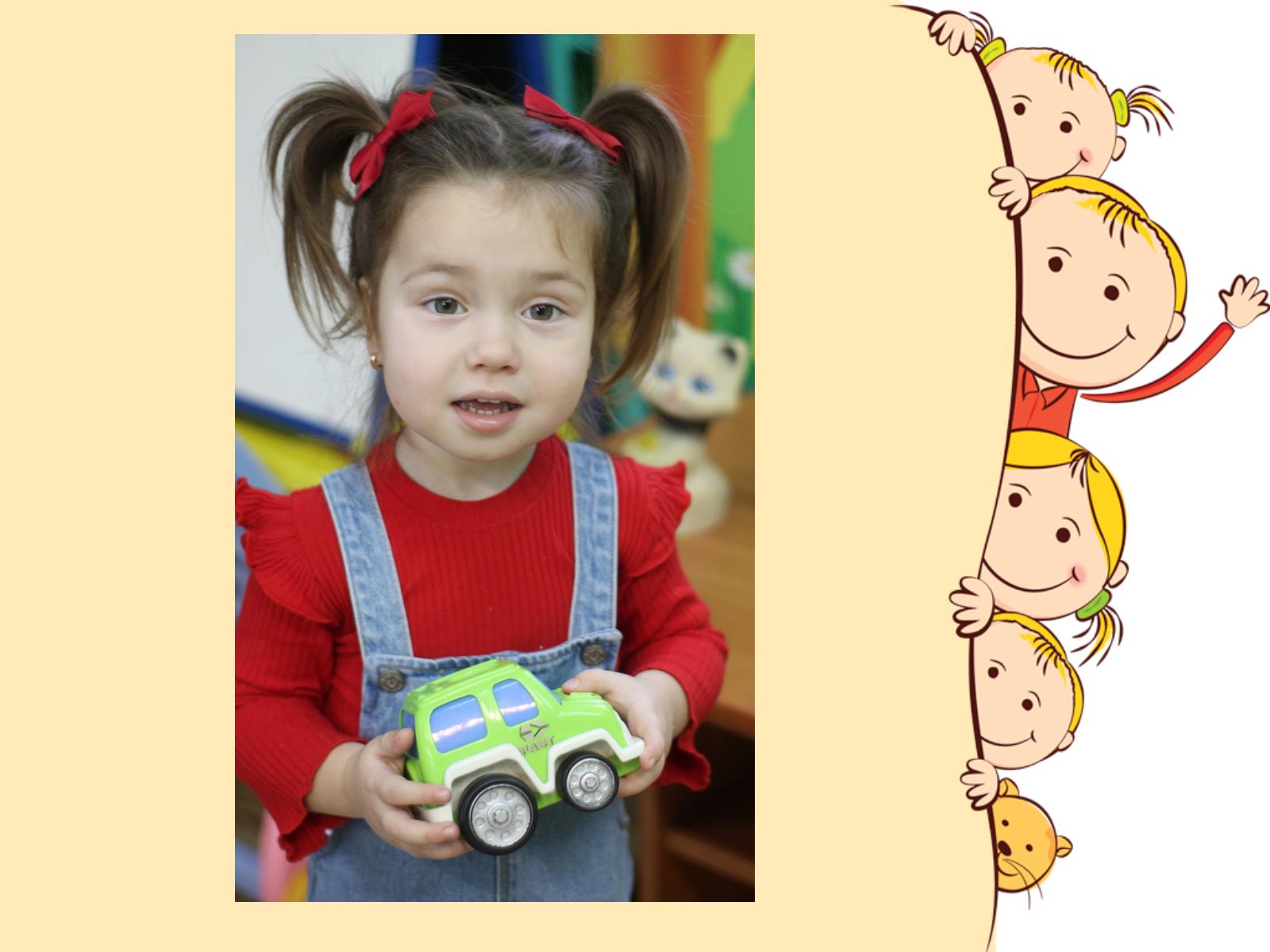 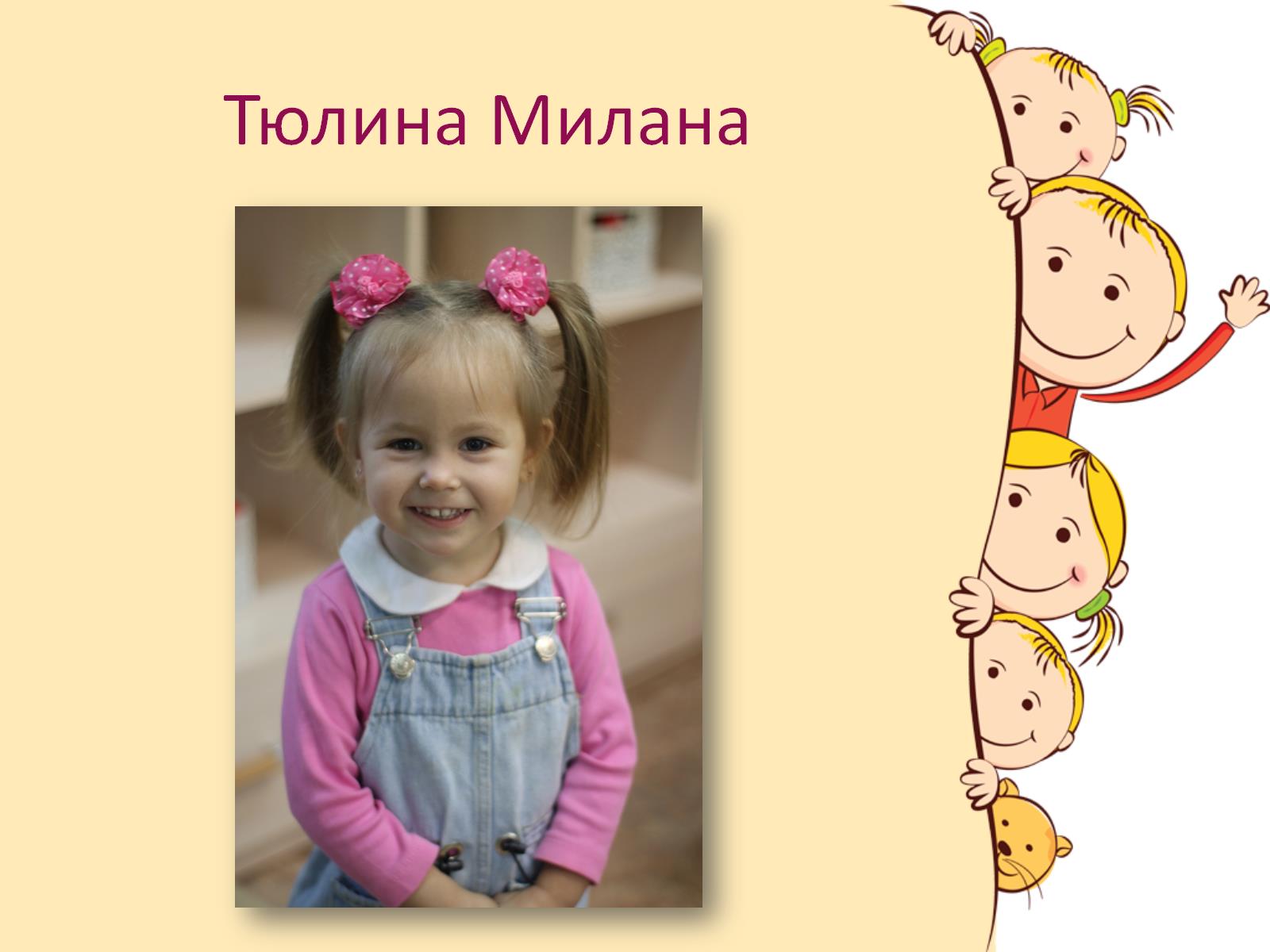 Тюлина Милана
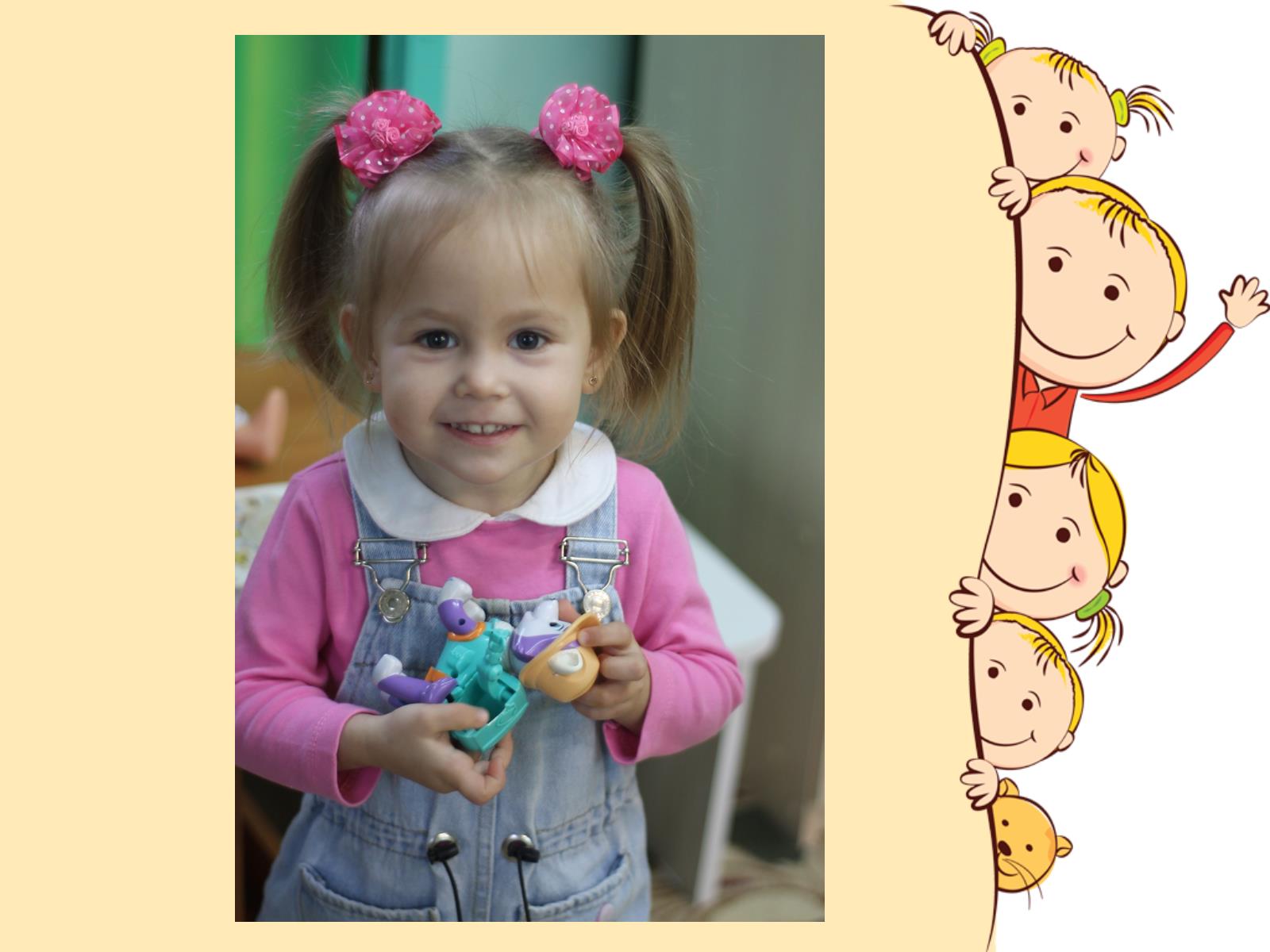 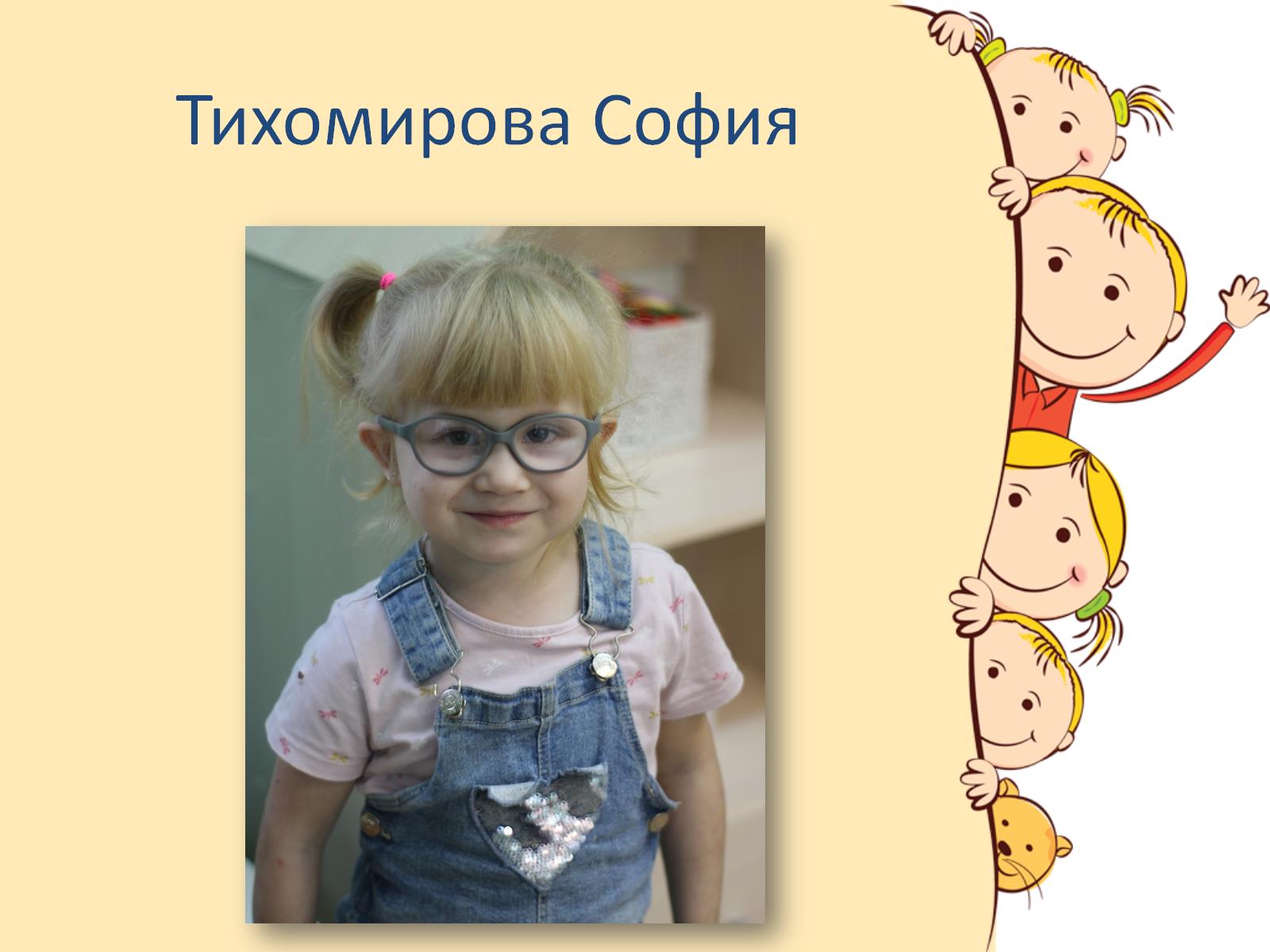 Тихомирова София
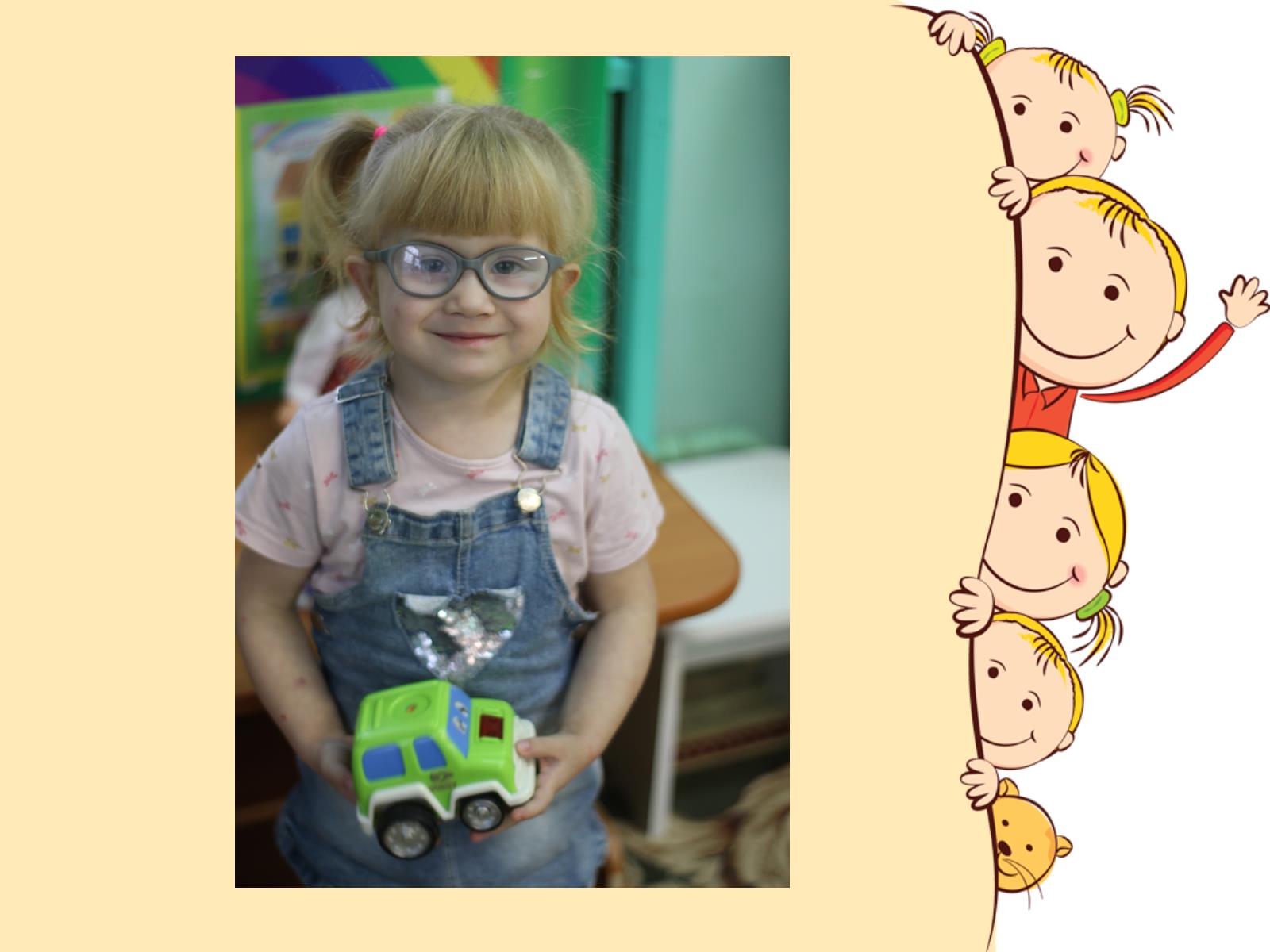 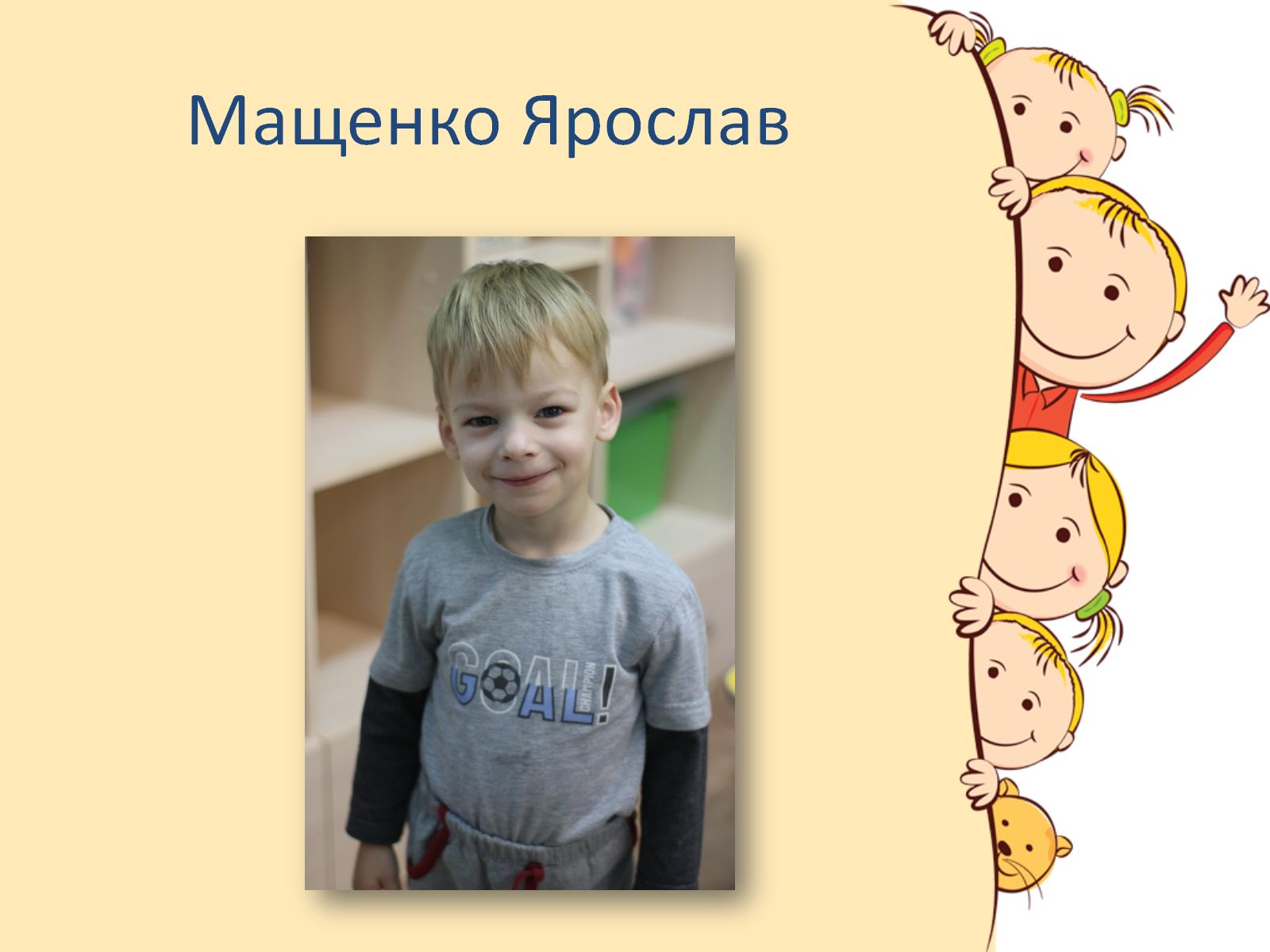 Мащенко Ярослав
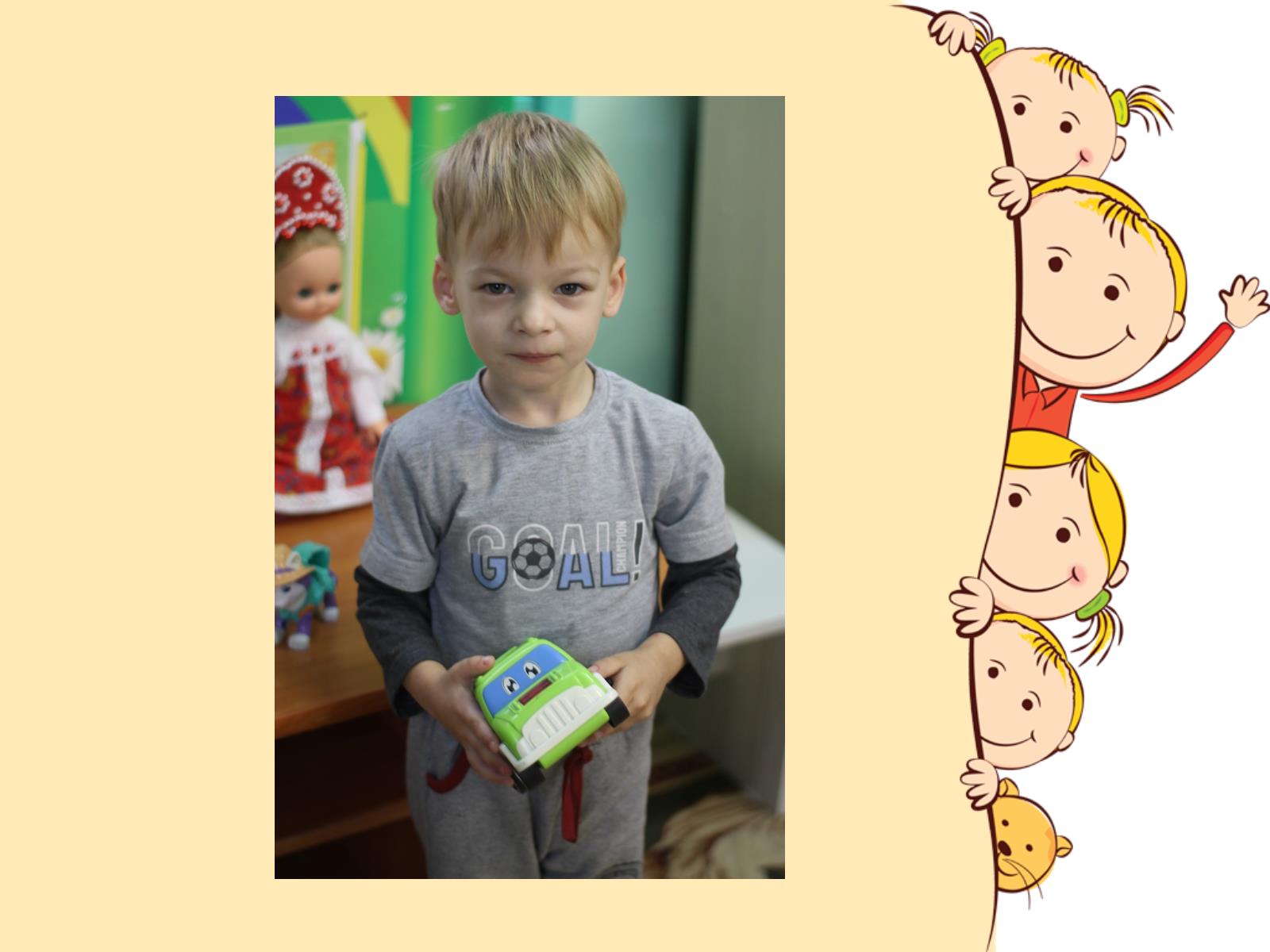 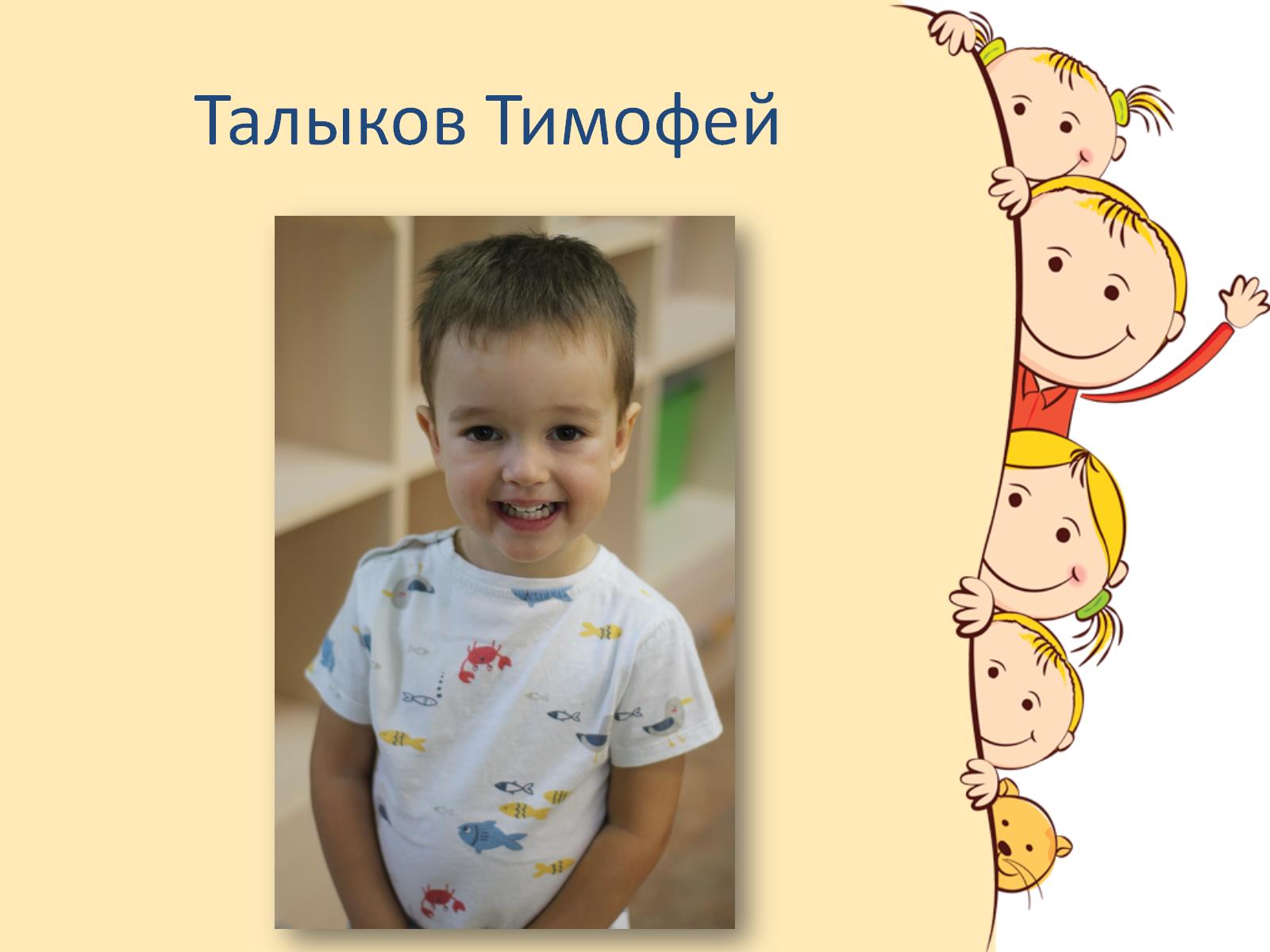 Талыков Тимофей
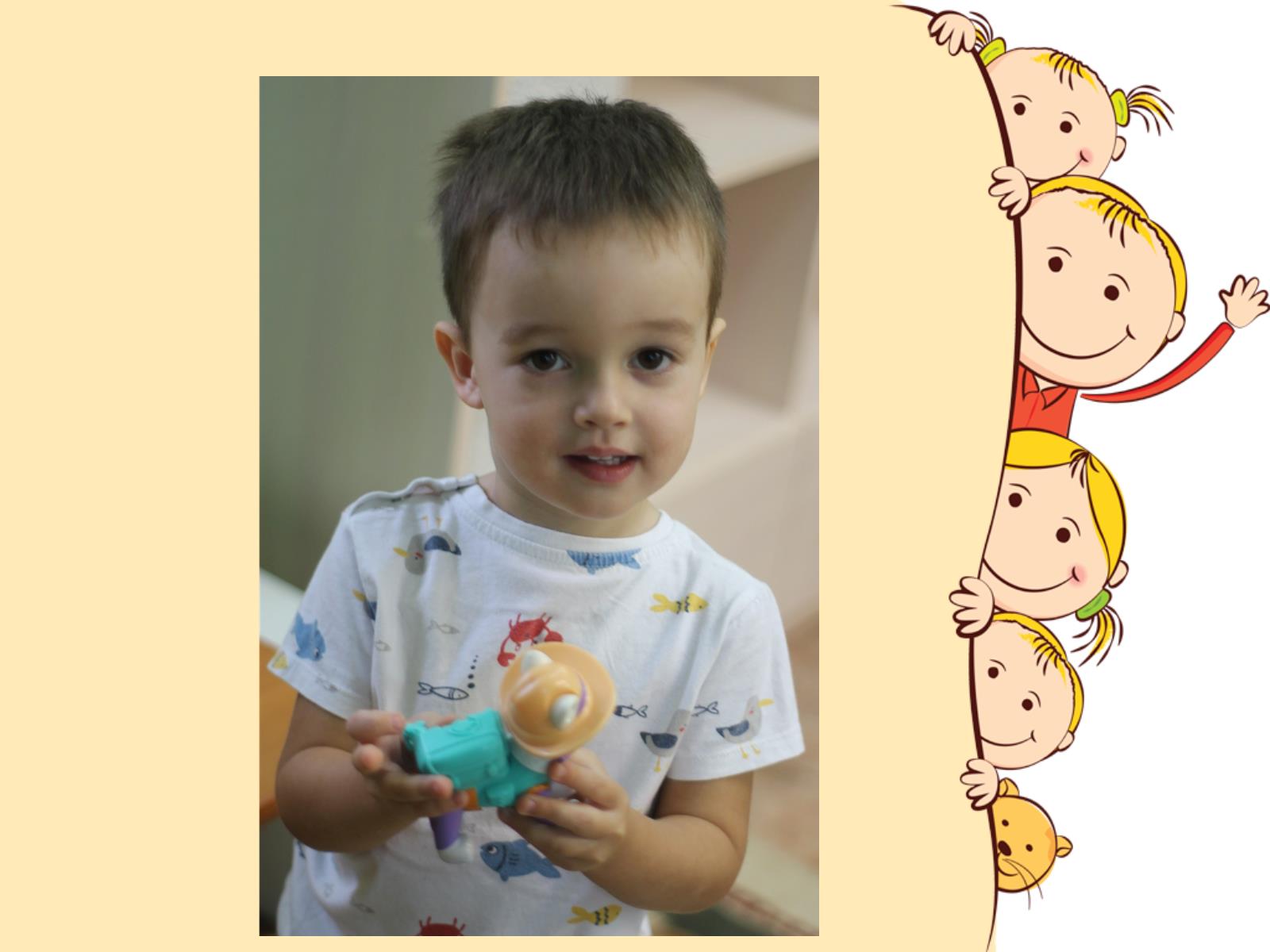 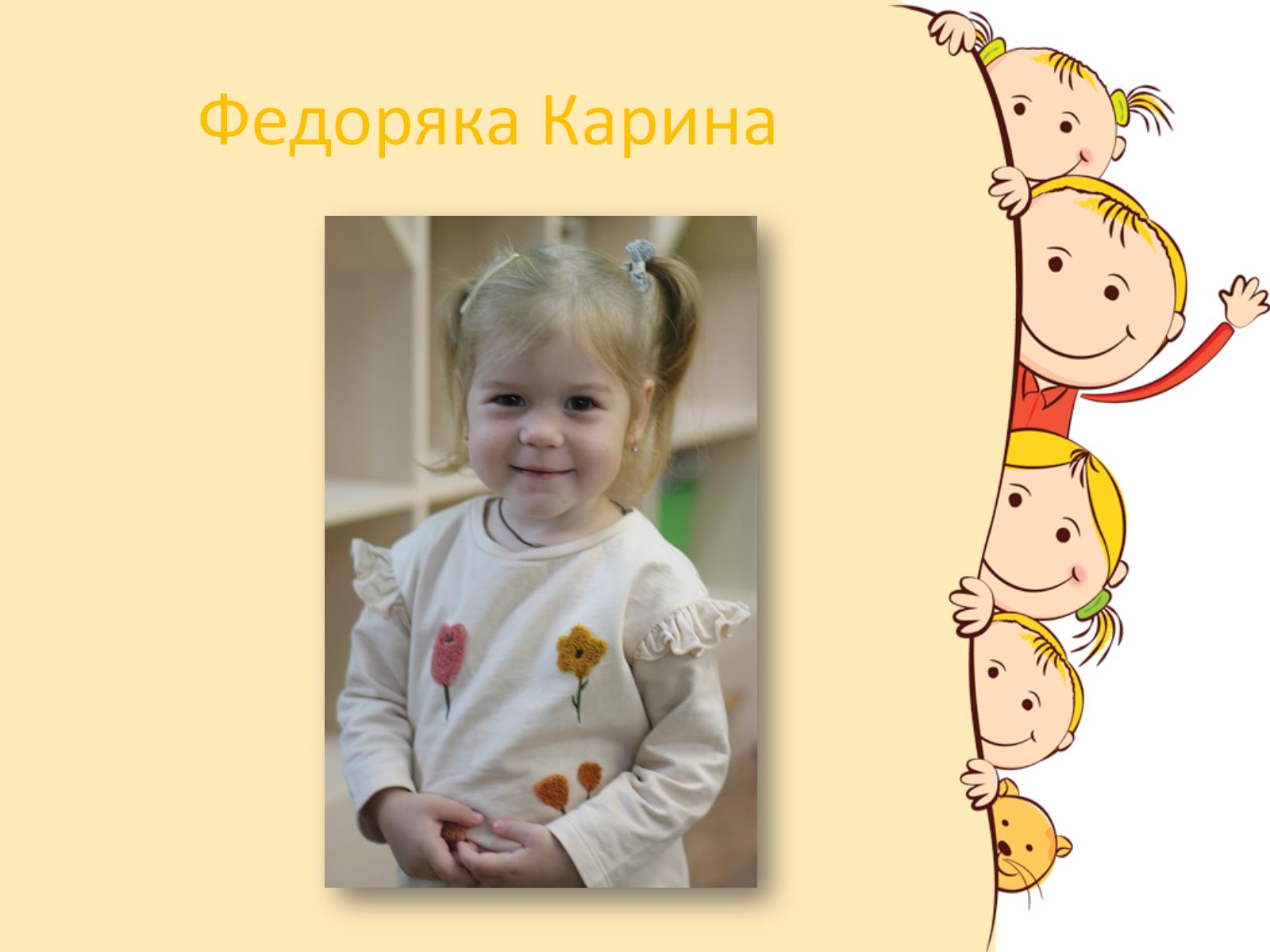 Федоряка Карина
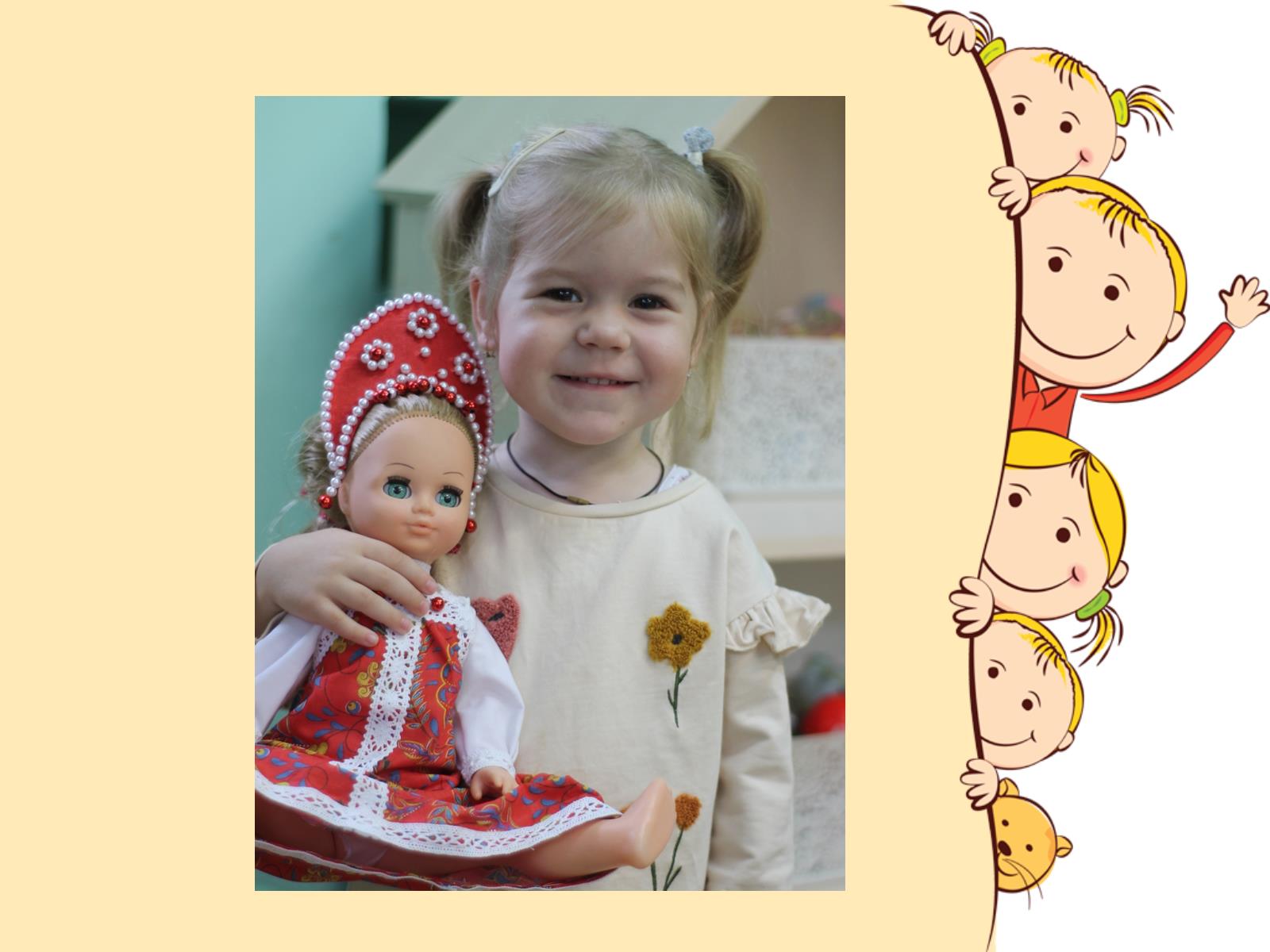 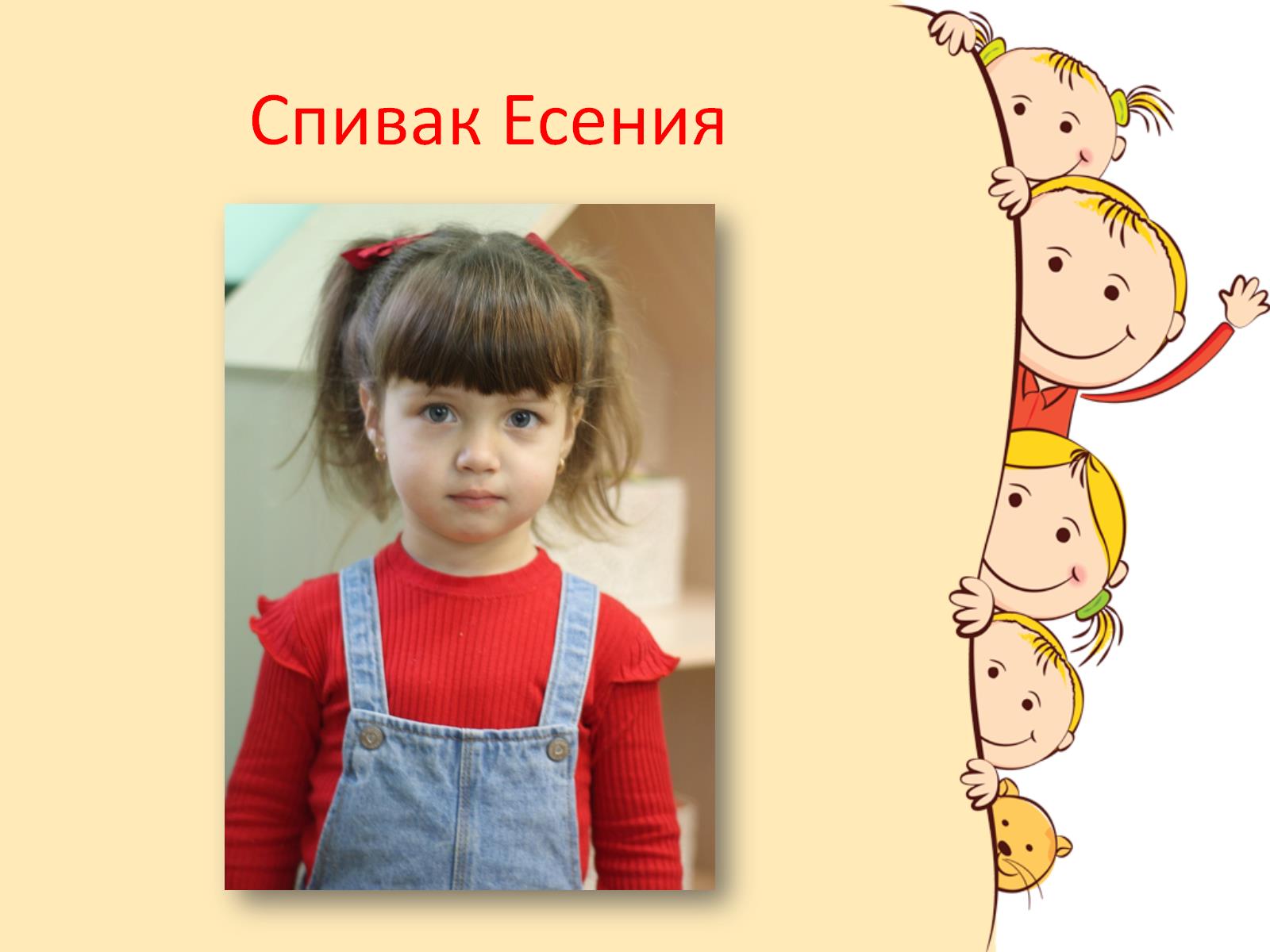 Спивак Есения
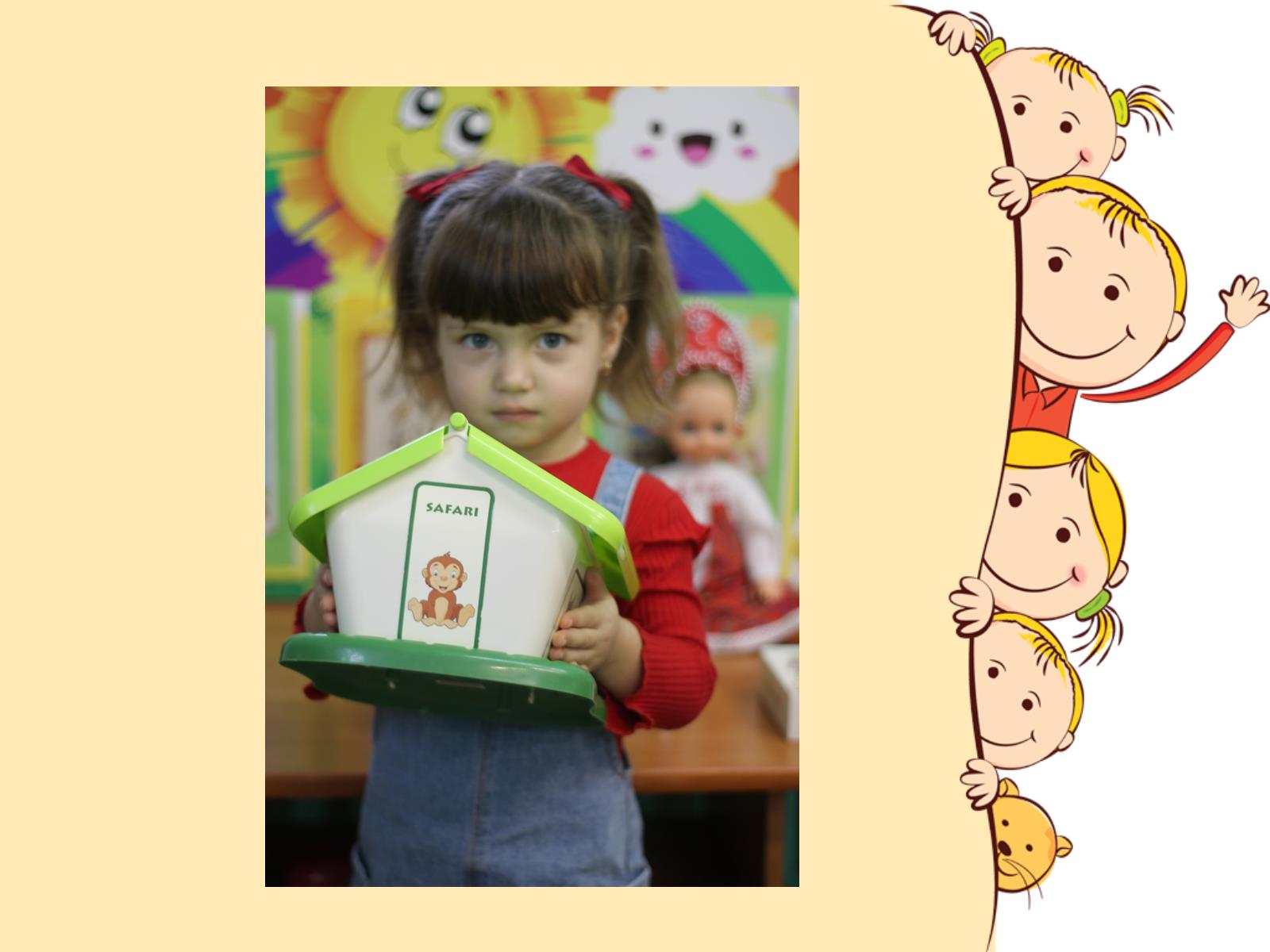 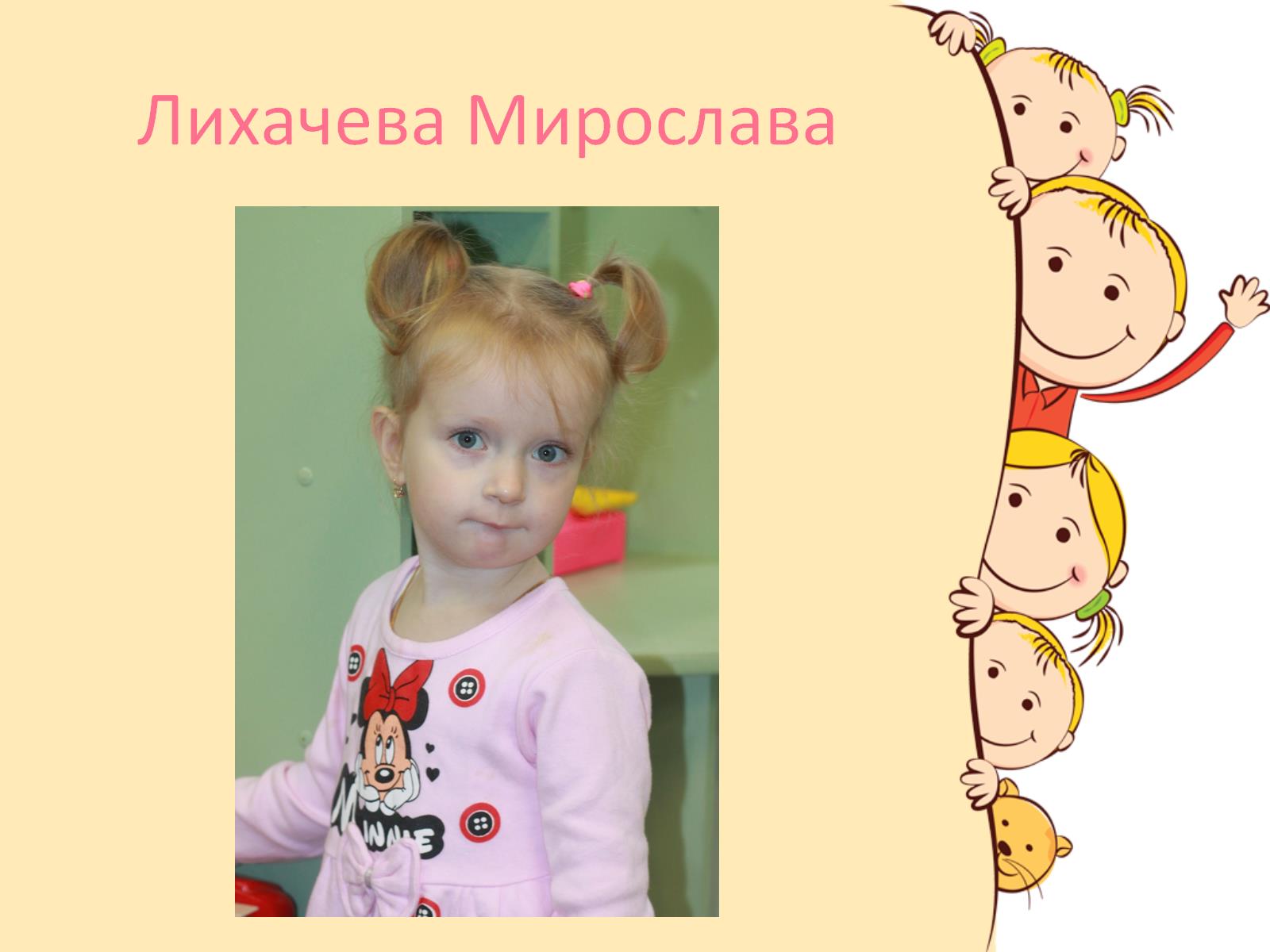 Лихачева Мирослава
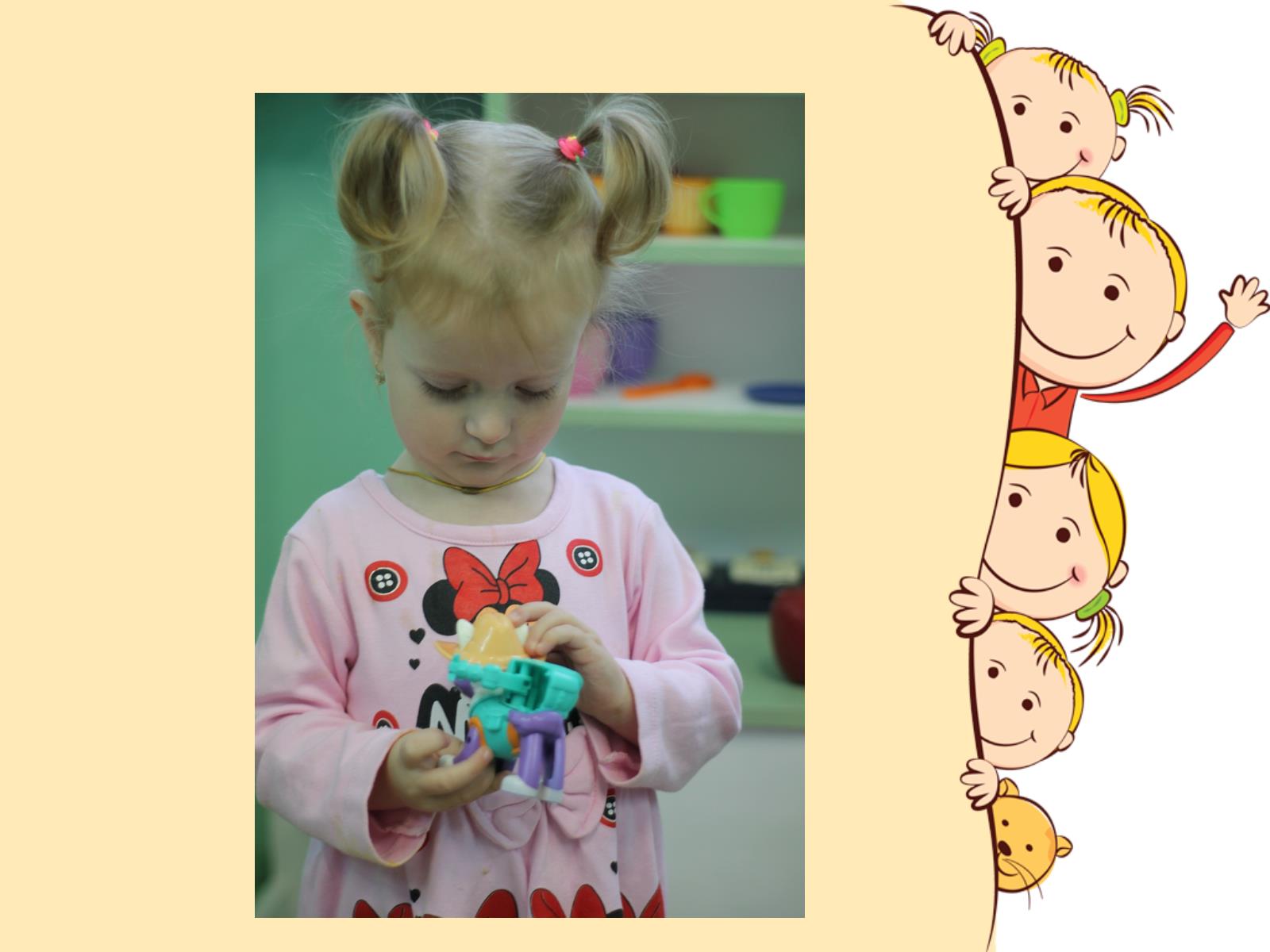 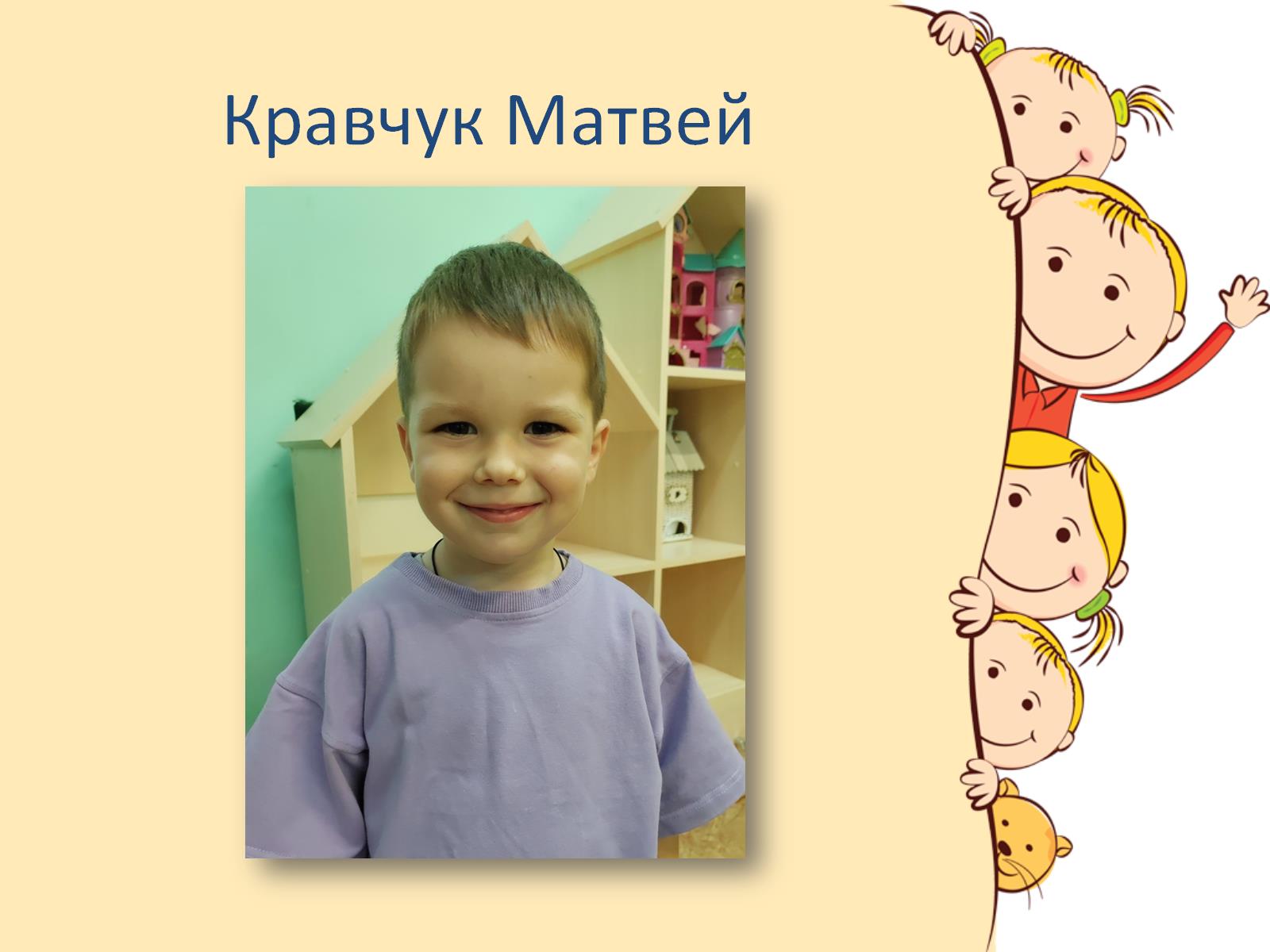 Кравчук Матвей
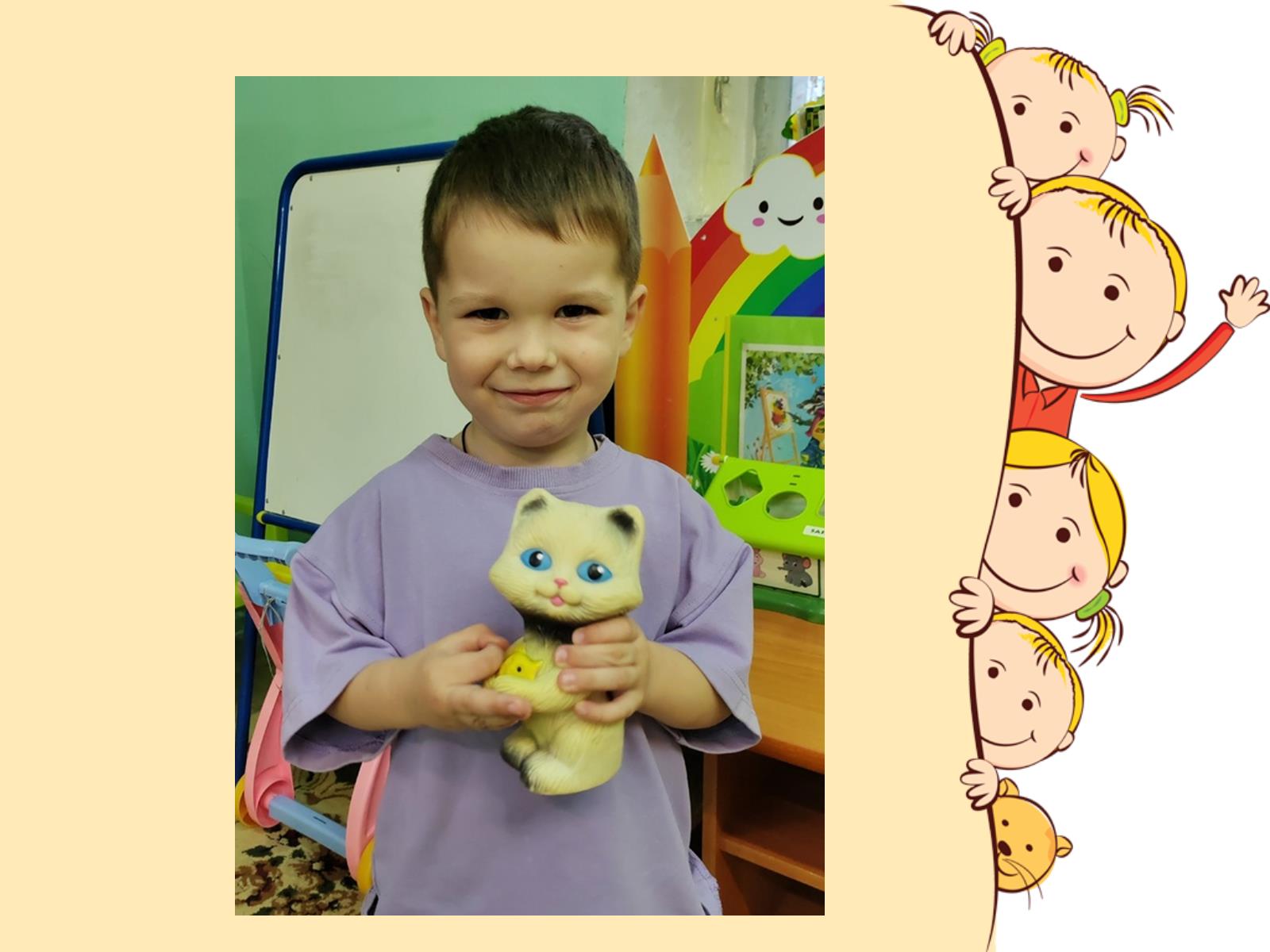 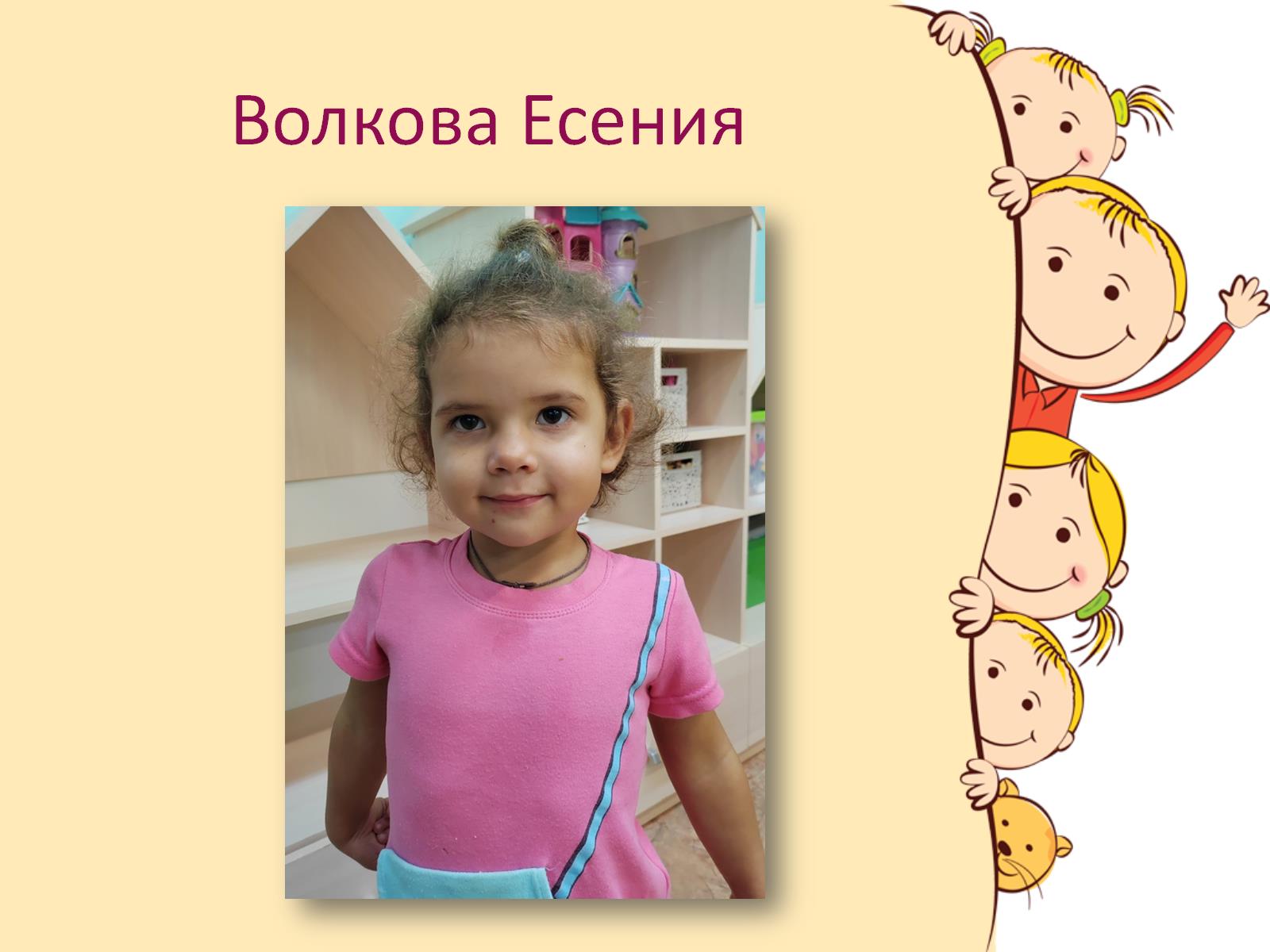 Волкова Есения
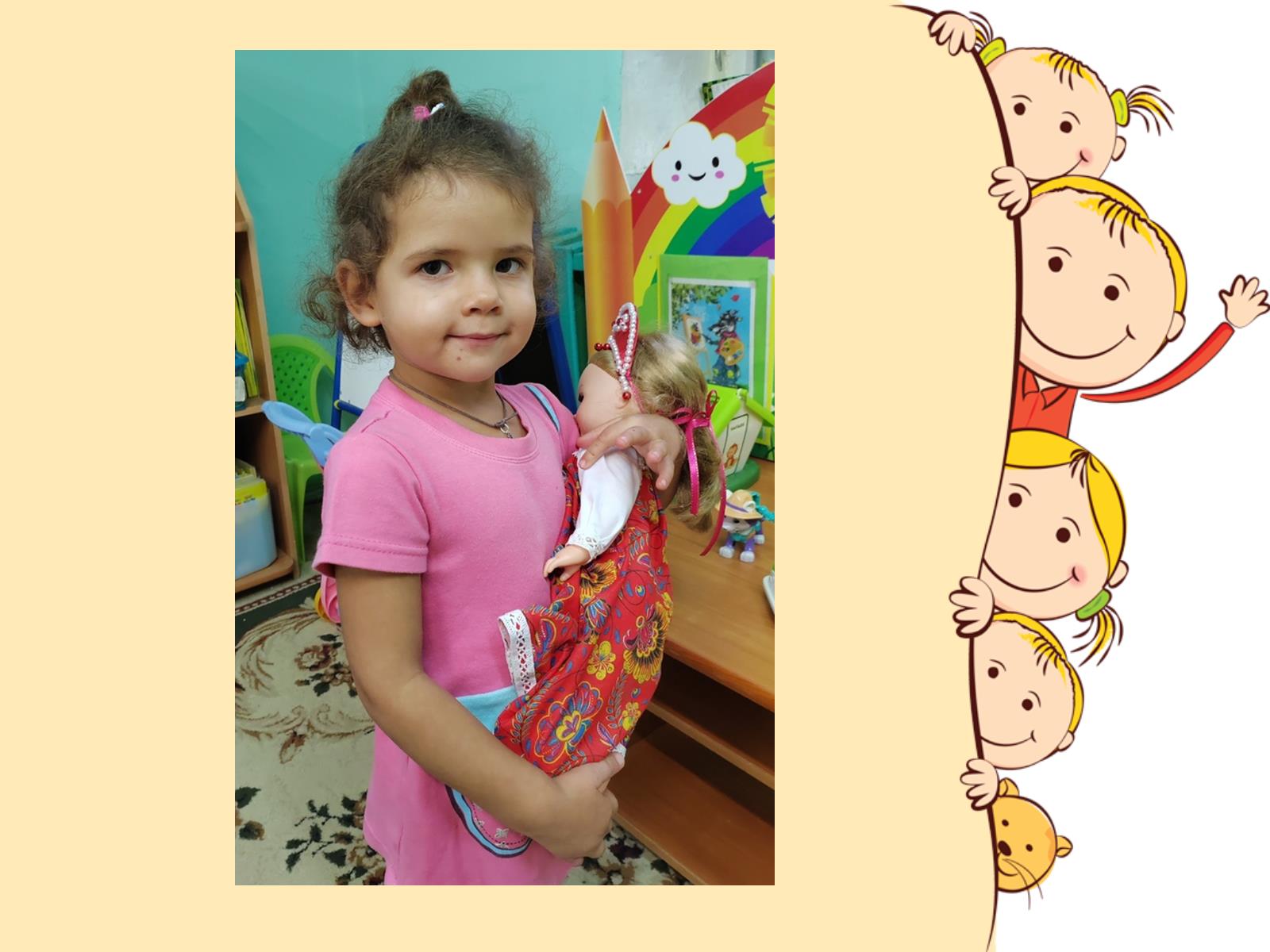 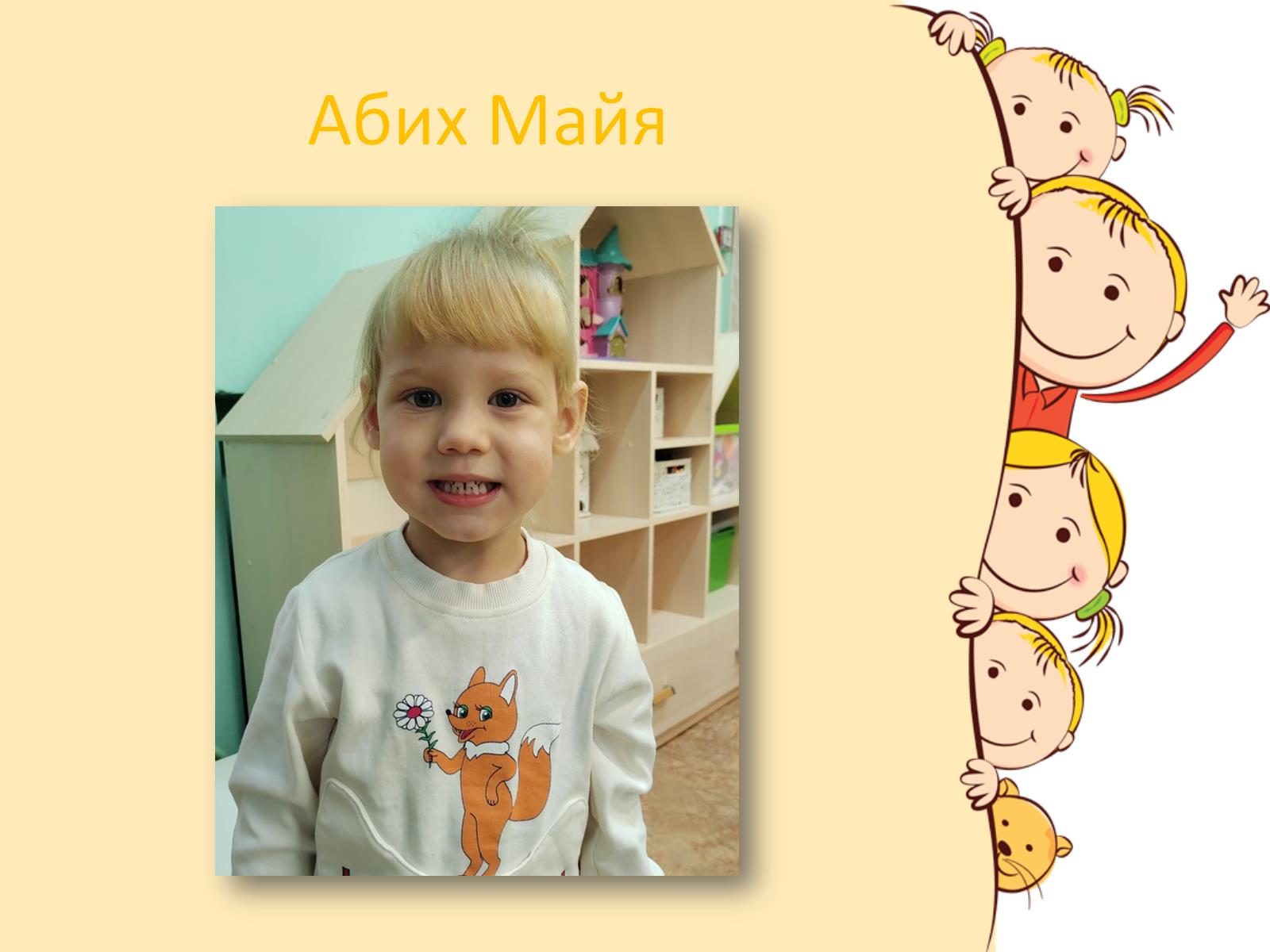 Абих Майя
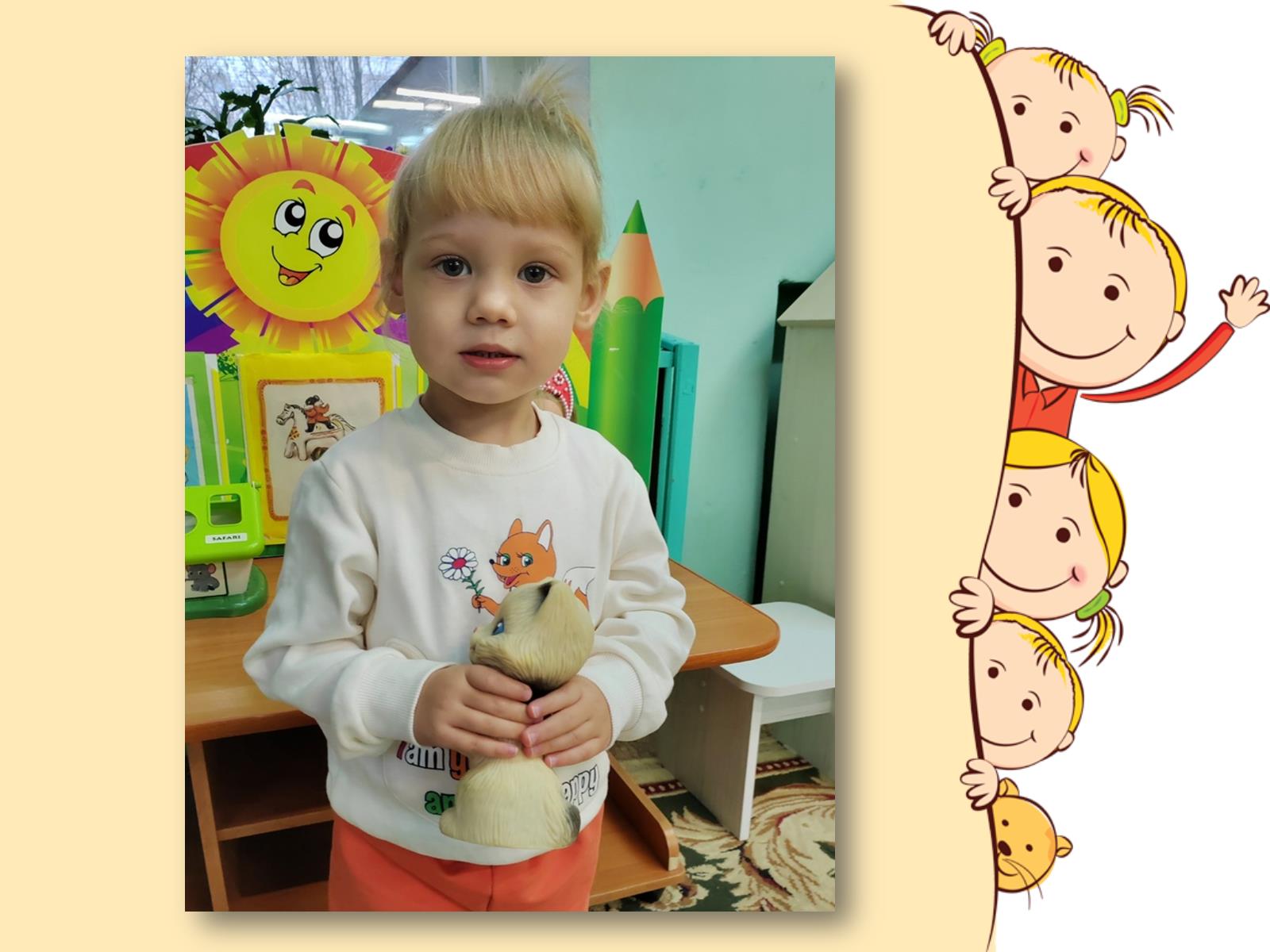 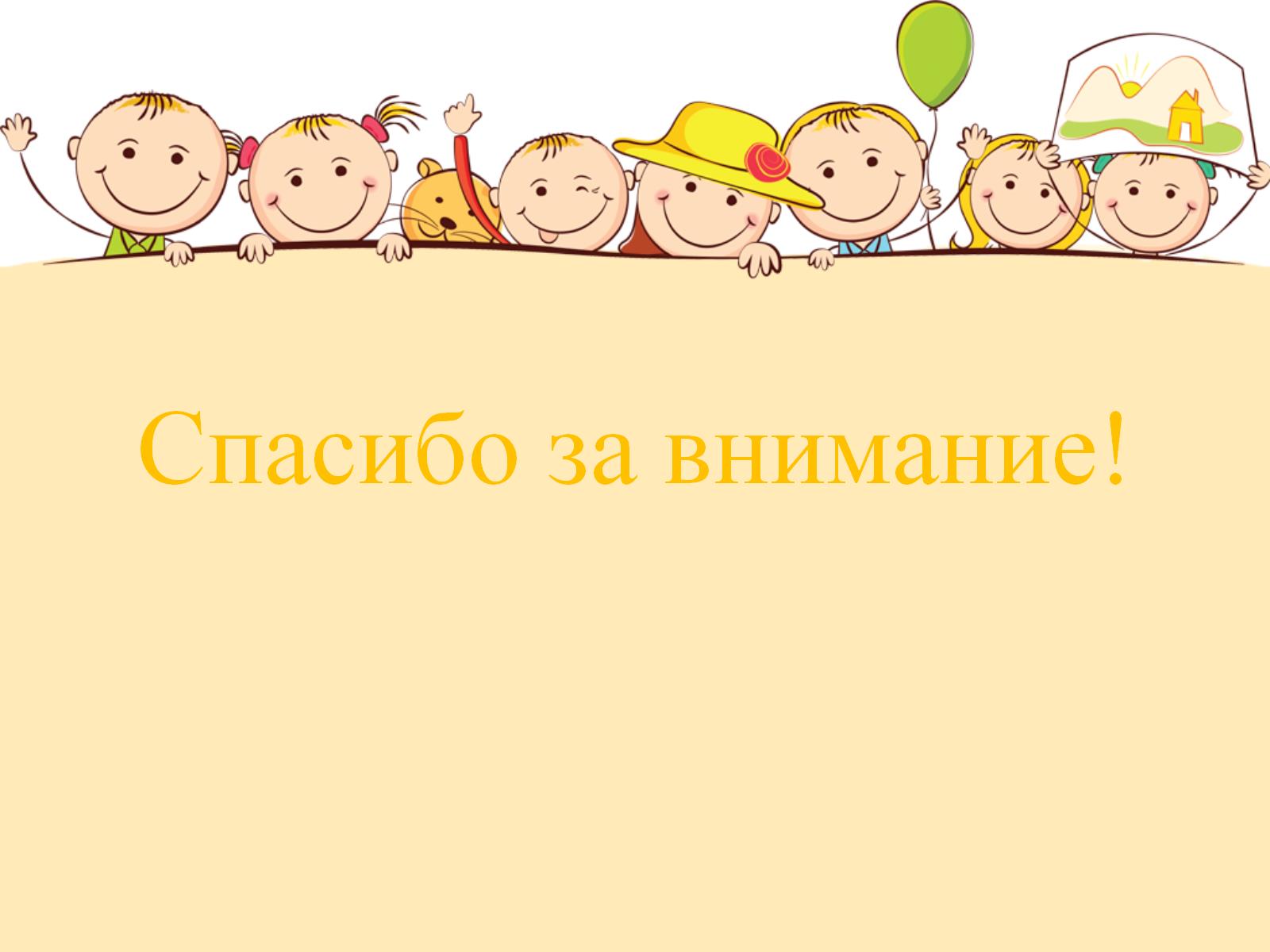